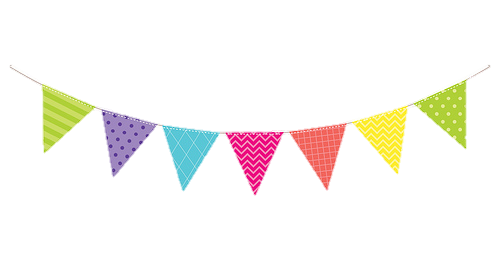 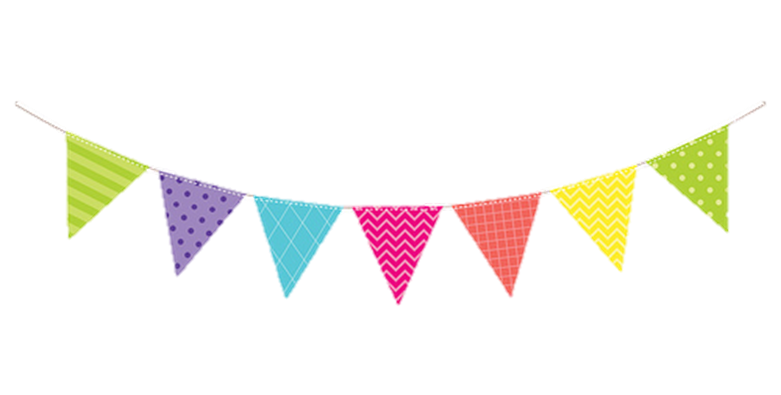 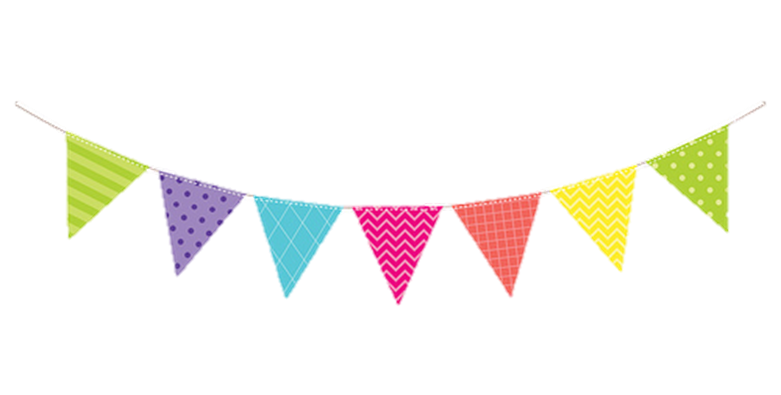 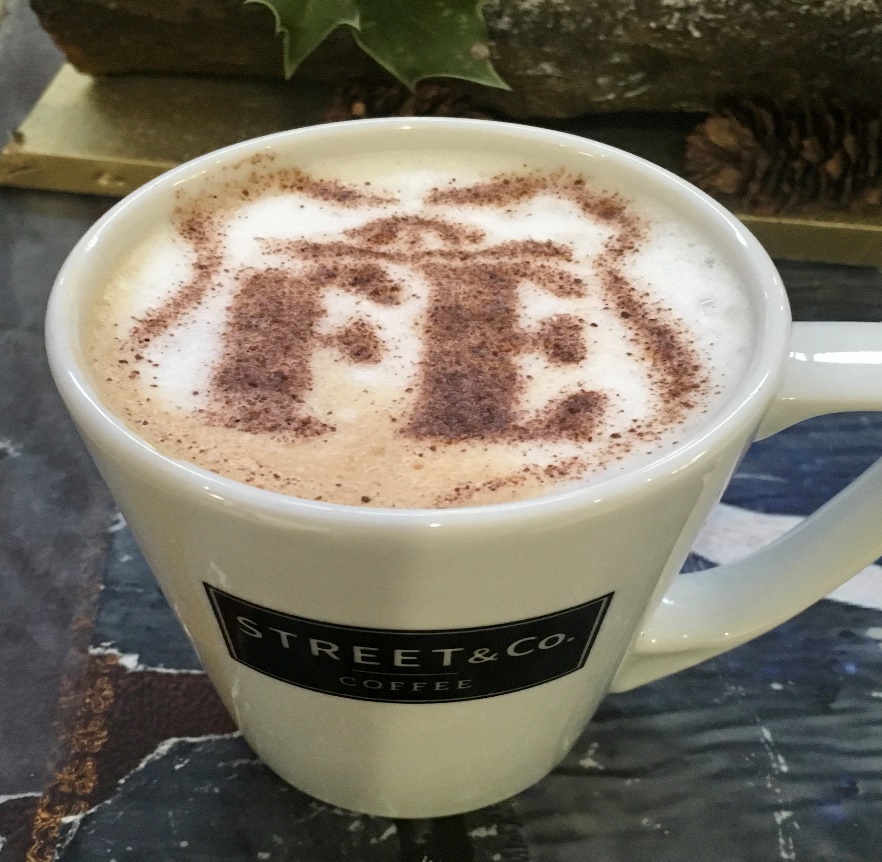 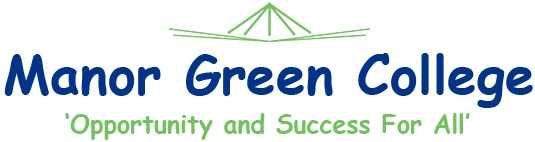 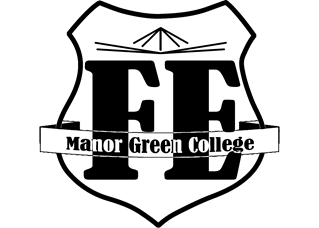 Student Enterprise
FE CAFÉ
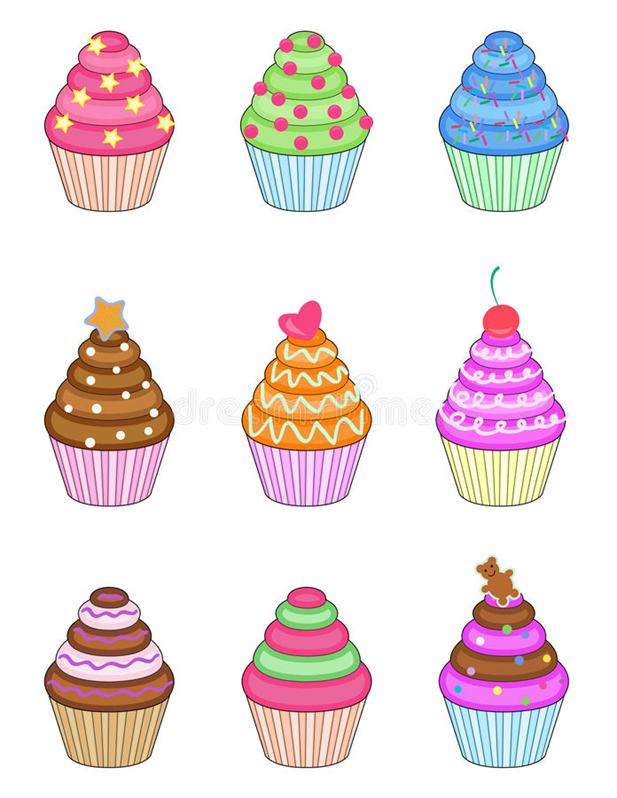 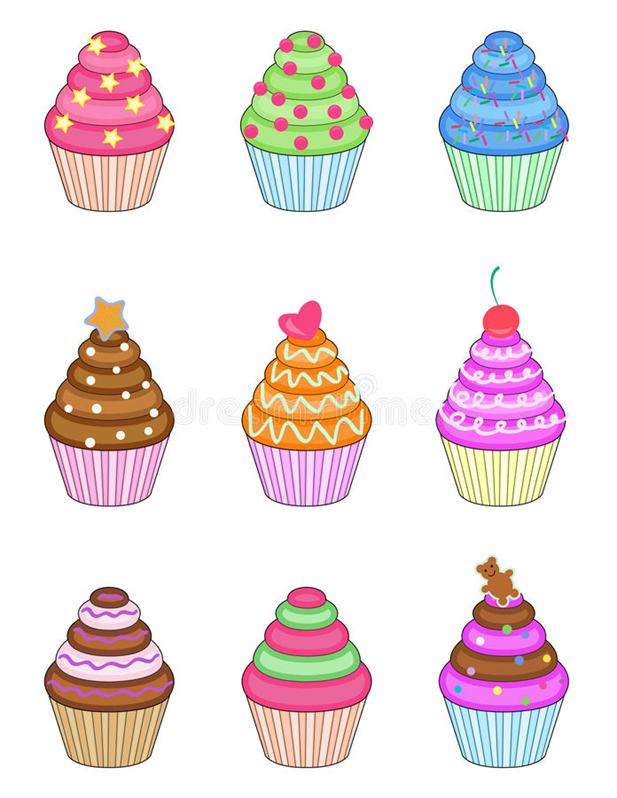 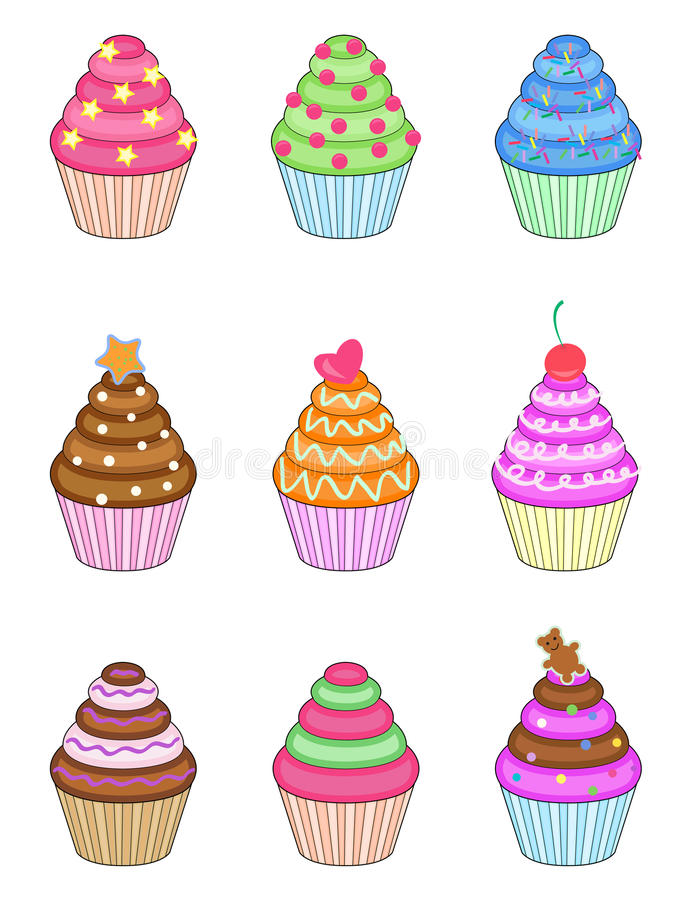 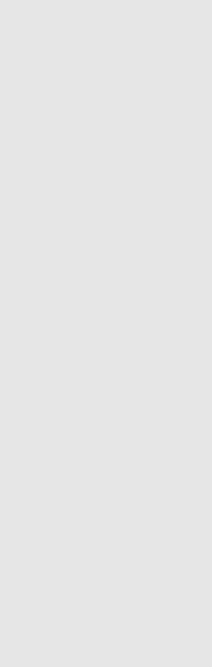 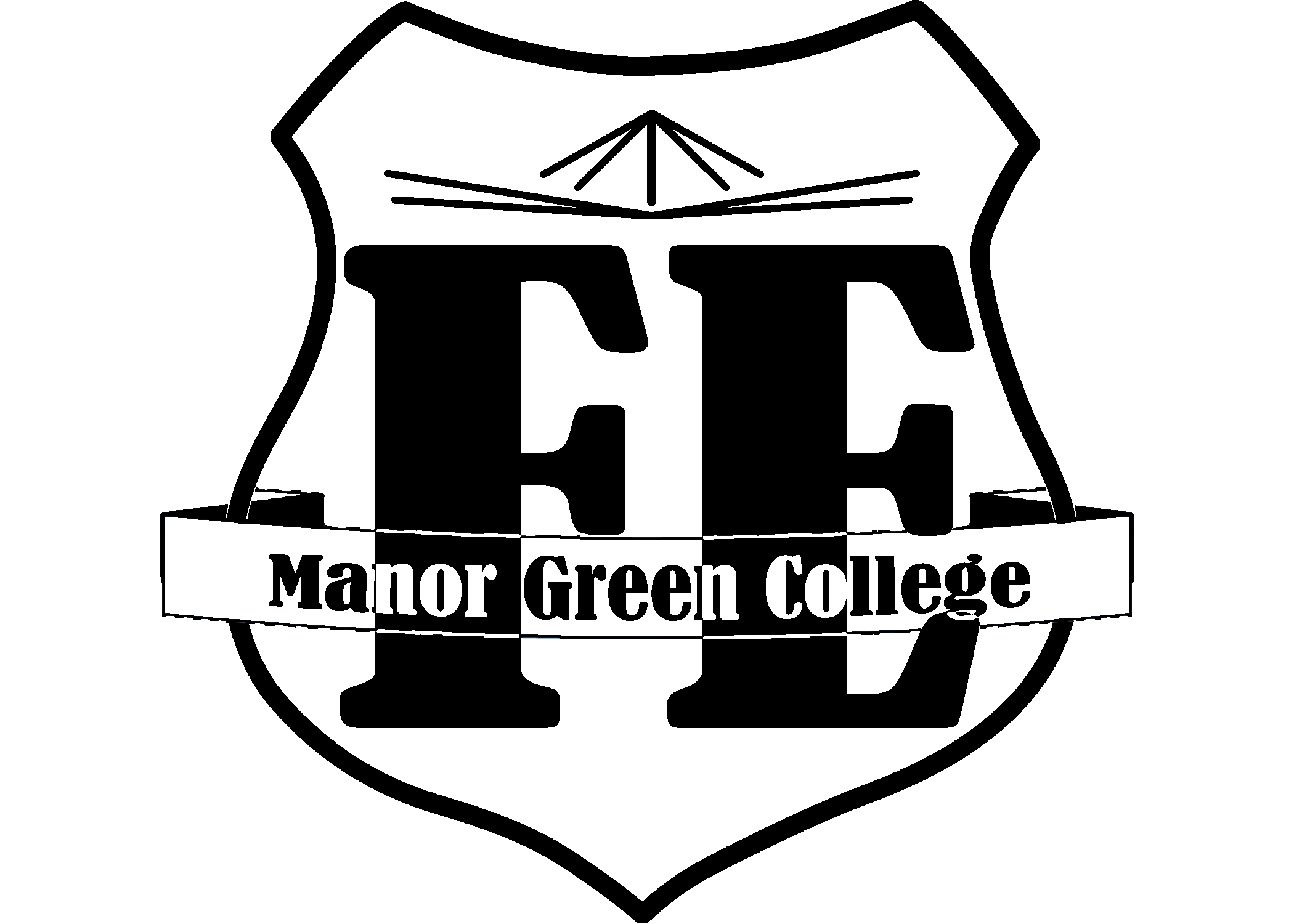 Welcome to Student Enterprise
During this session
You are not a student
You are a business person or employee
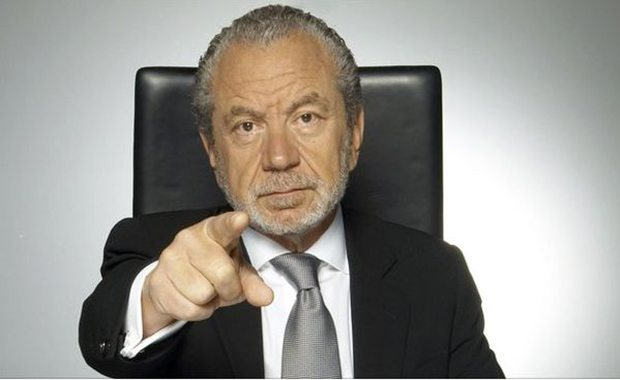 This is not a classroom
It is a Office or Boardroom
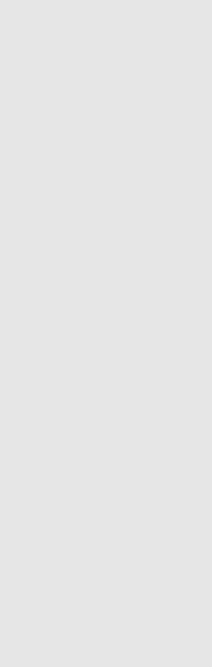 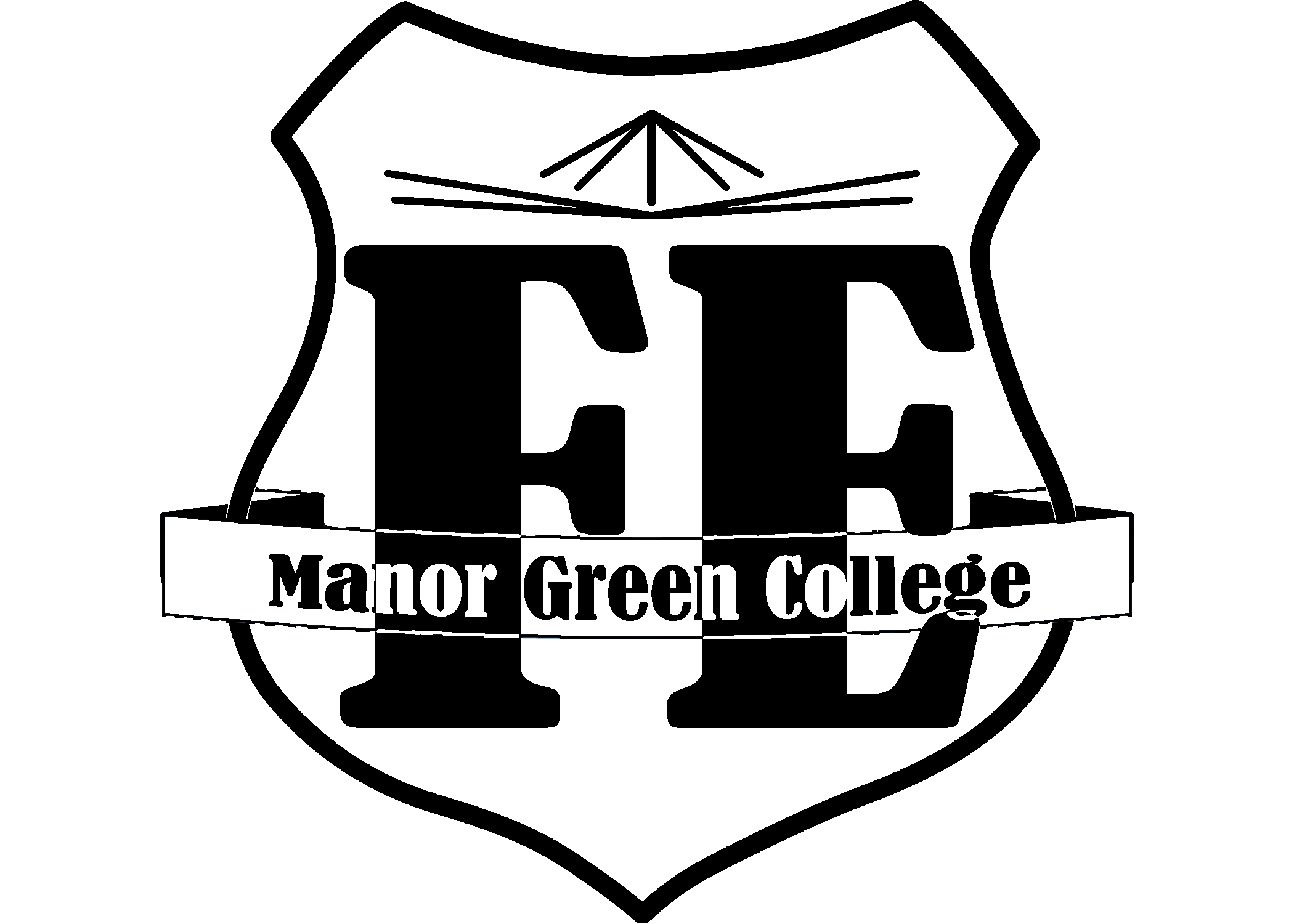 Our FE Business
Katie
Business Director
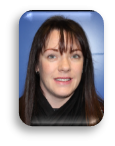 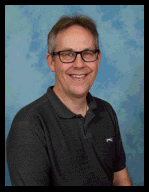 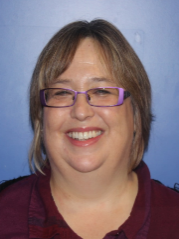 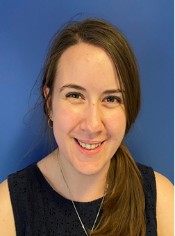 Mel
Employability
Lucy
Head of Promotions
Jeff
Head of Production
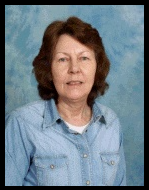 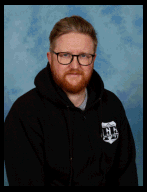 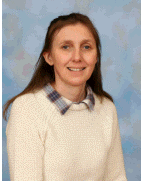 Heloise
Princes Trust
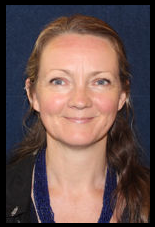 Jenny
Manufacturing - Horticulture
Kevin
Manufacturing -DT
Vanessa
Manufacturing - Art
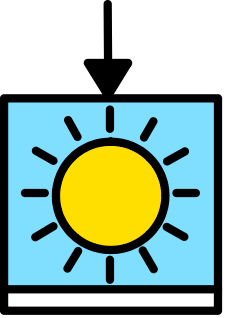 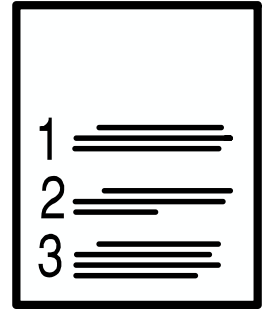 Today’s Plan
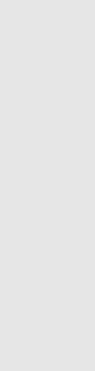 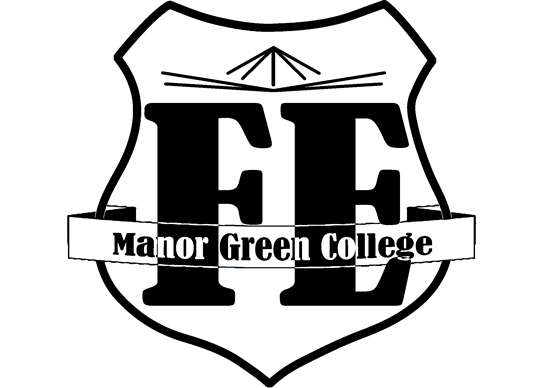 Product Development
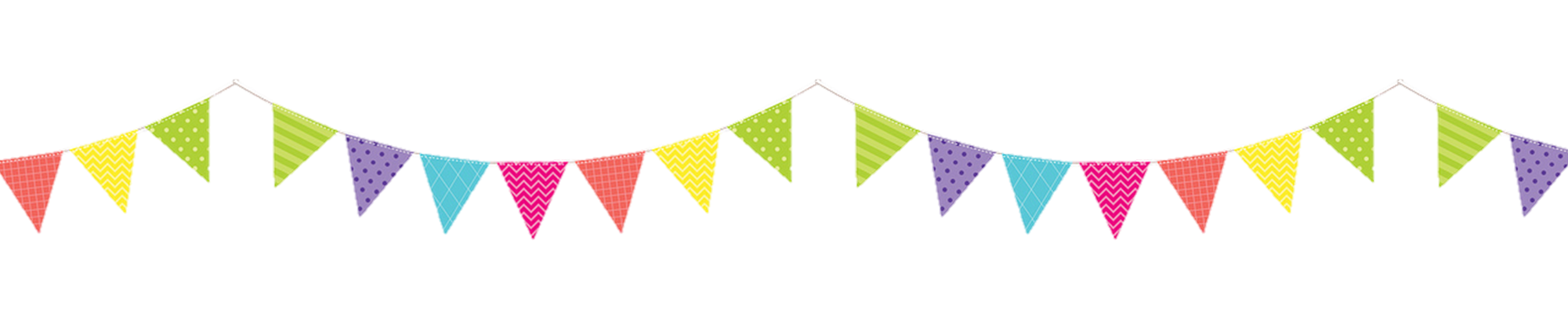 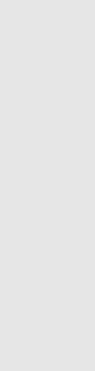 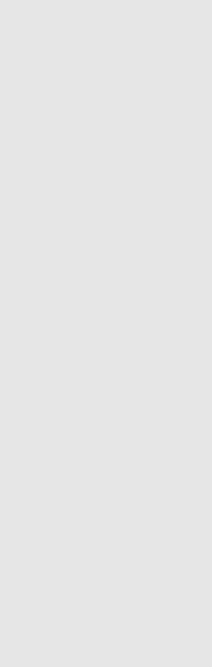 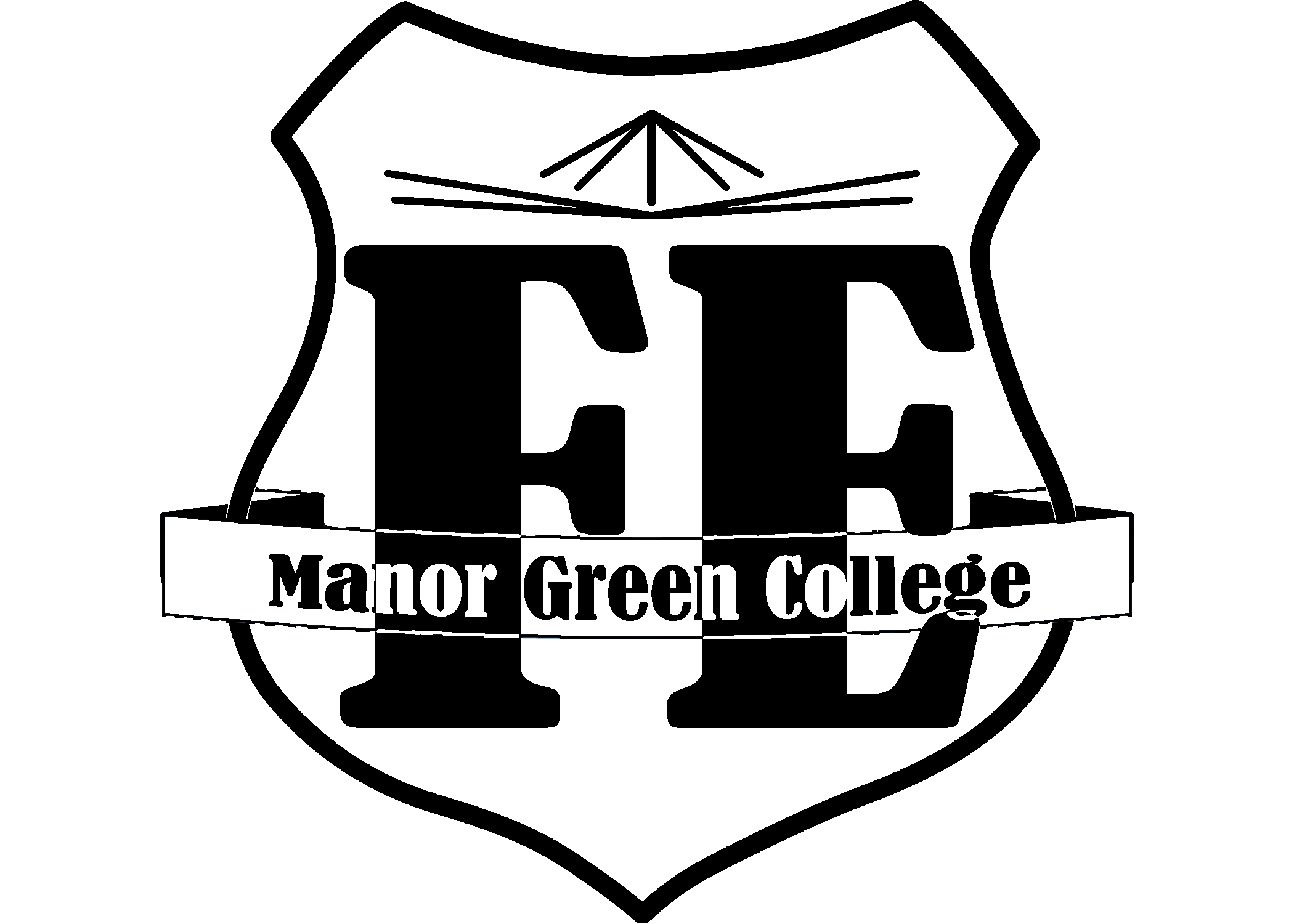 OUTCOMES
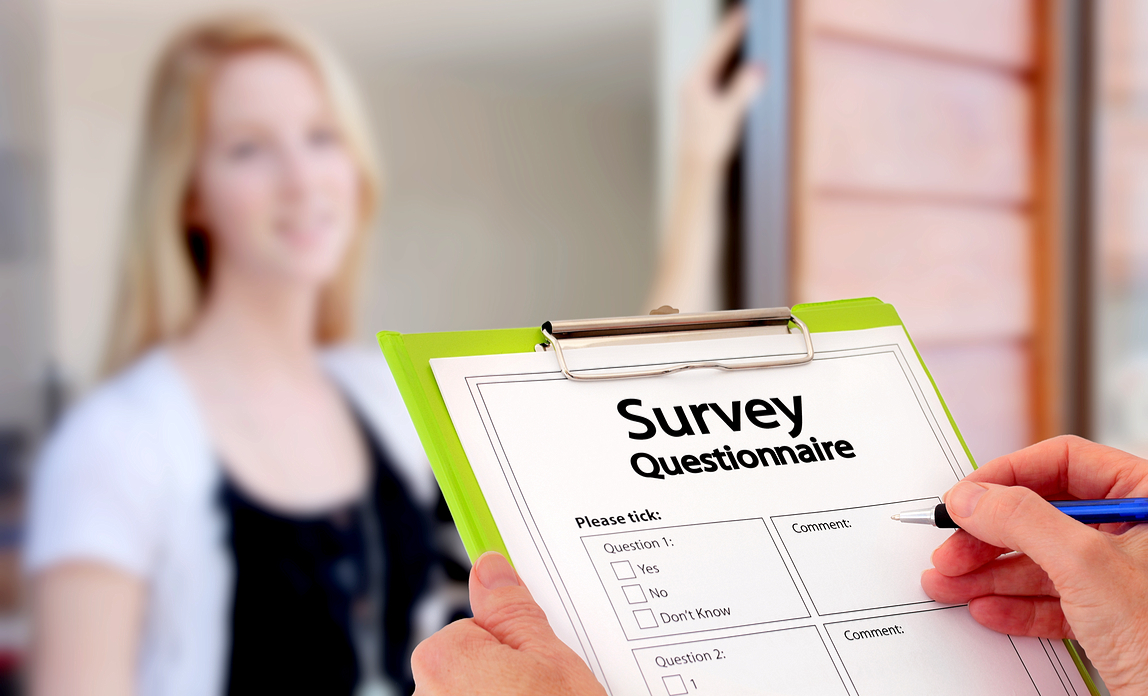 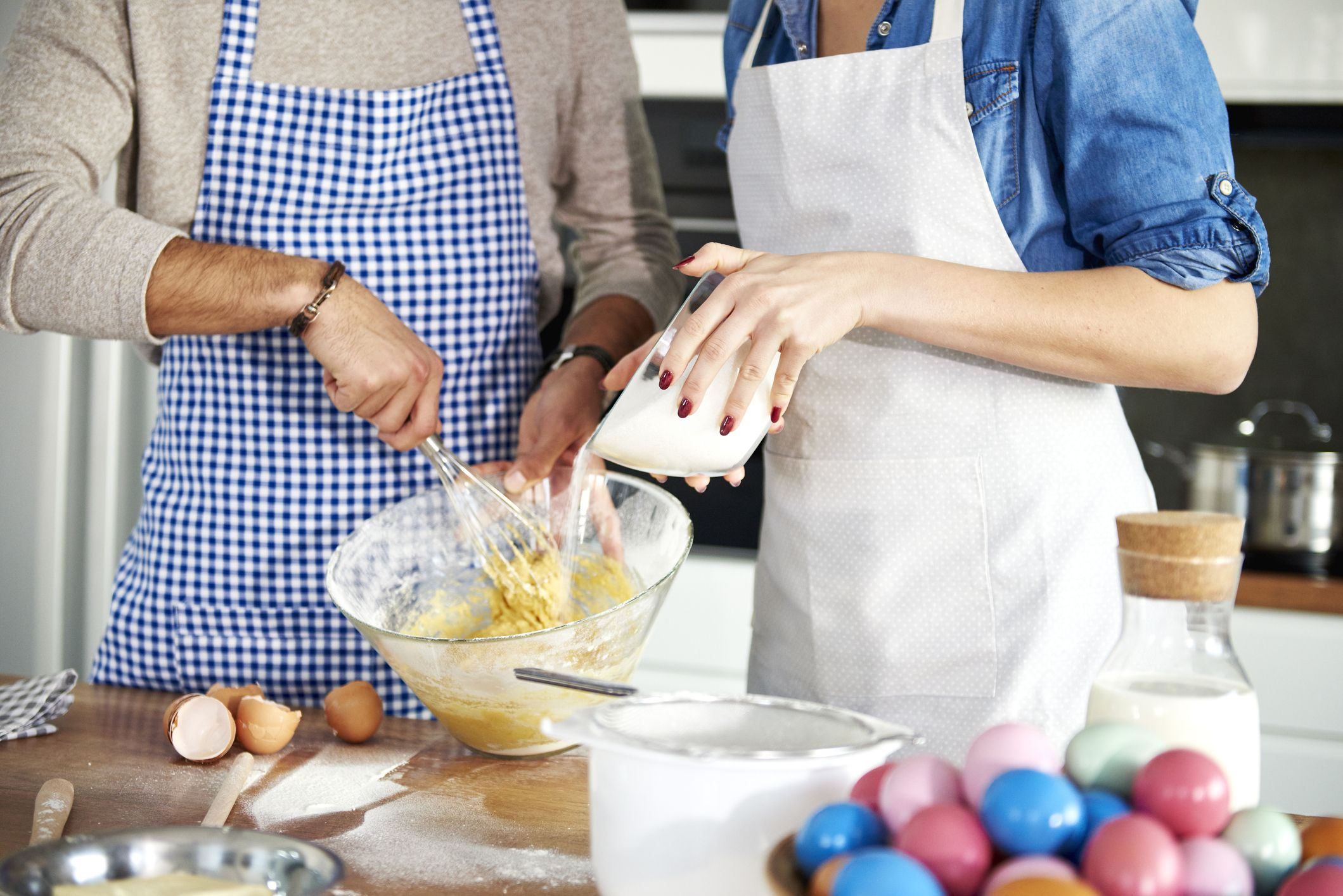 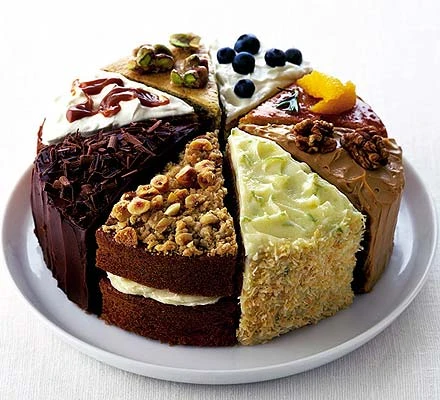 Make Café treats
Design a Cafe treats
Complete market research
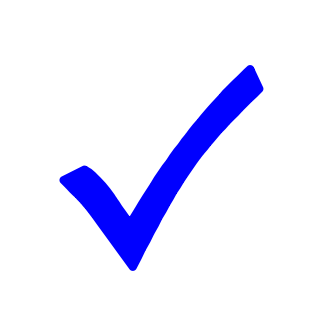 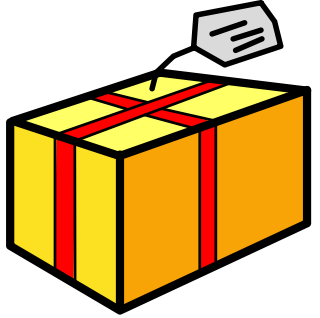 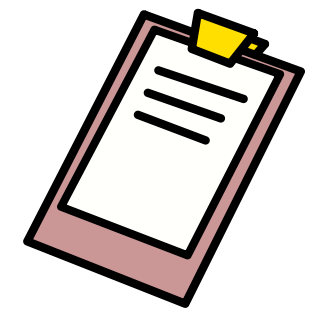 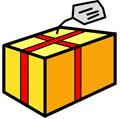 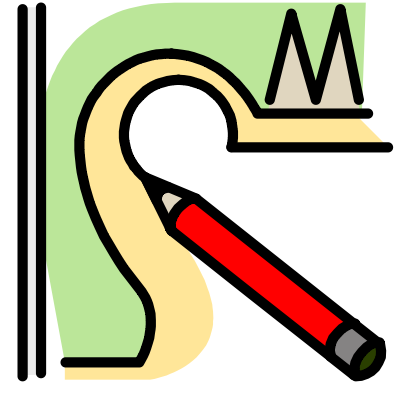 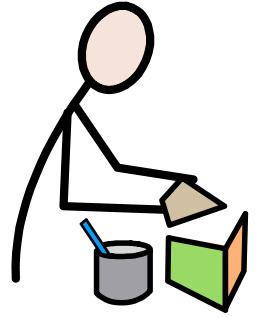 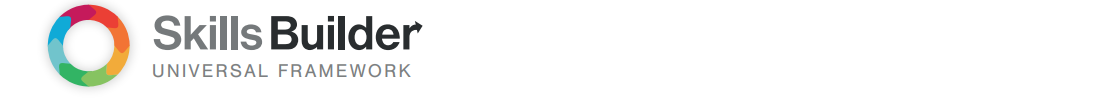 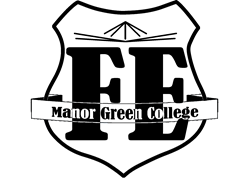 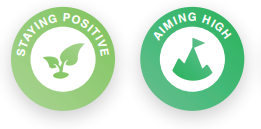 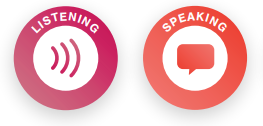 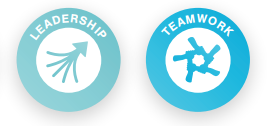 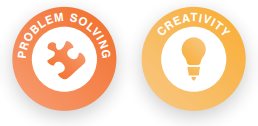 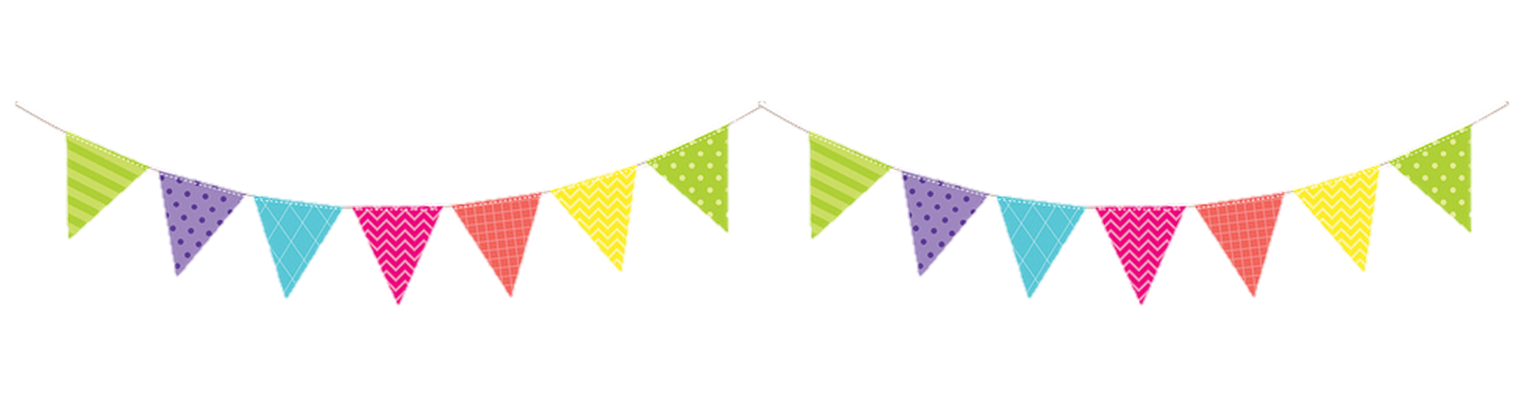 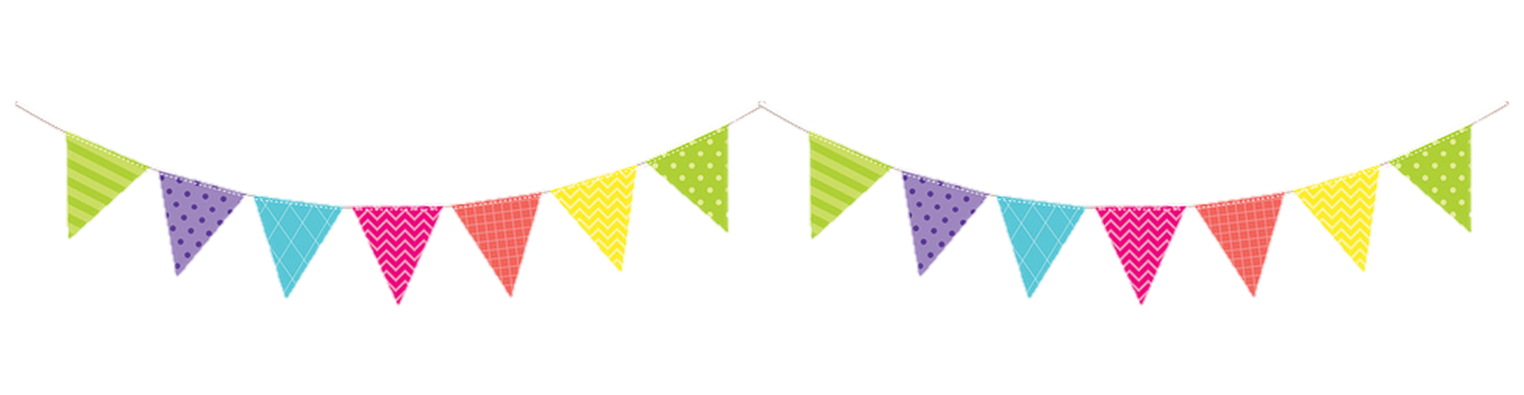 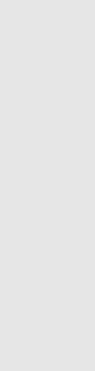 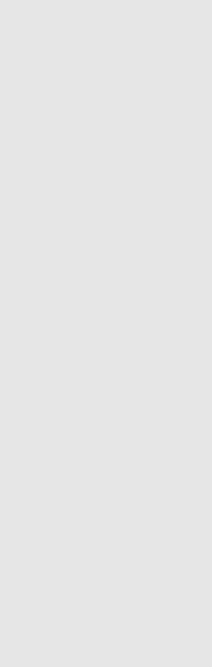 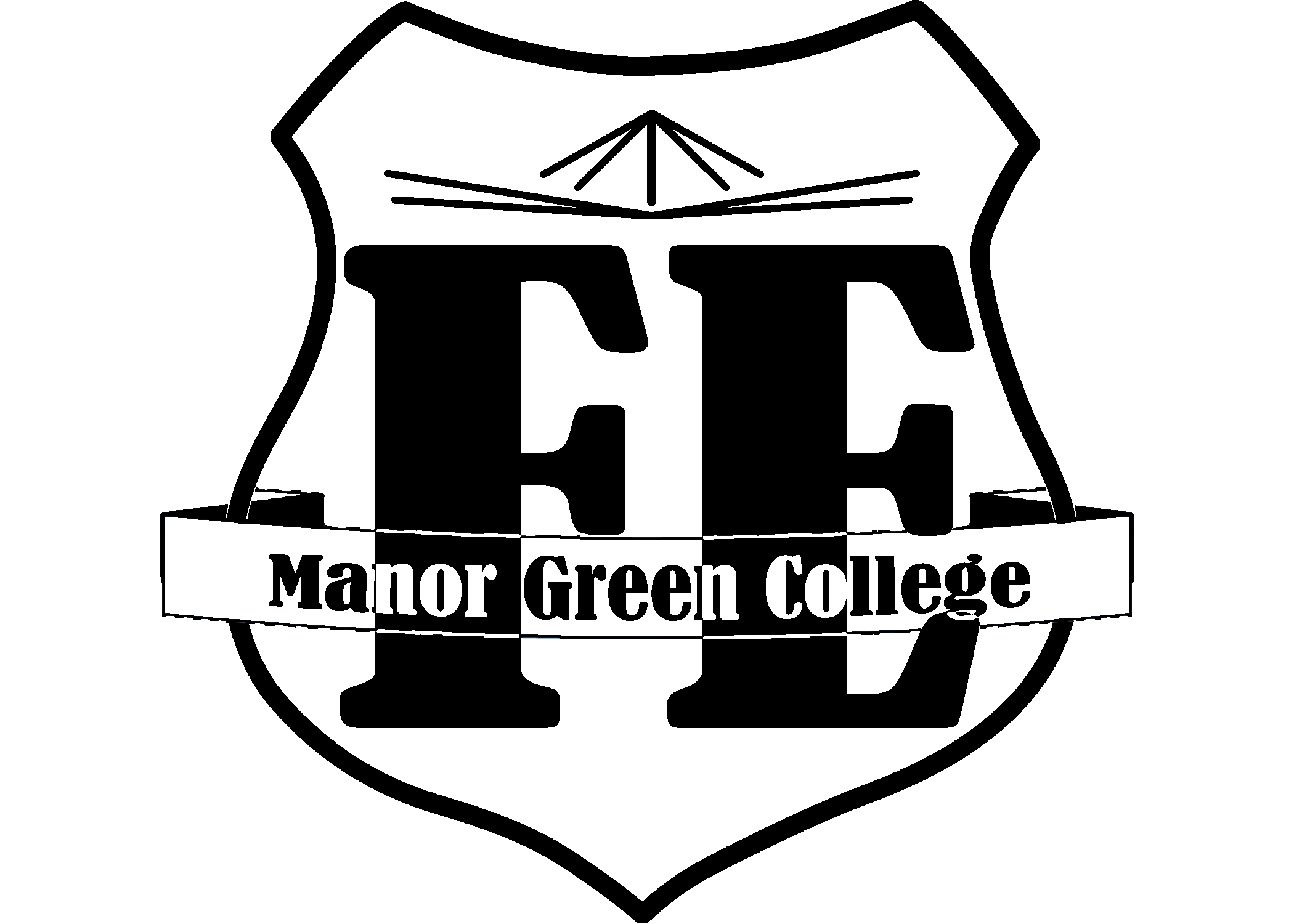 Design a Café treat
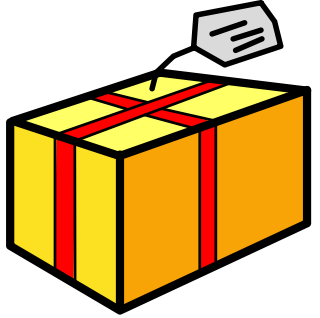 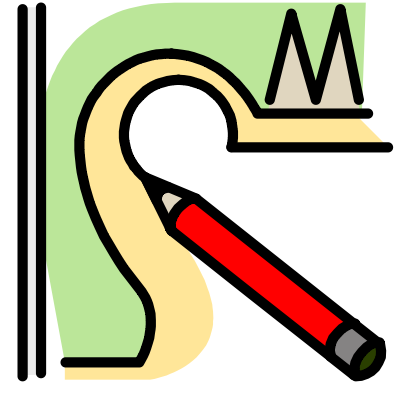 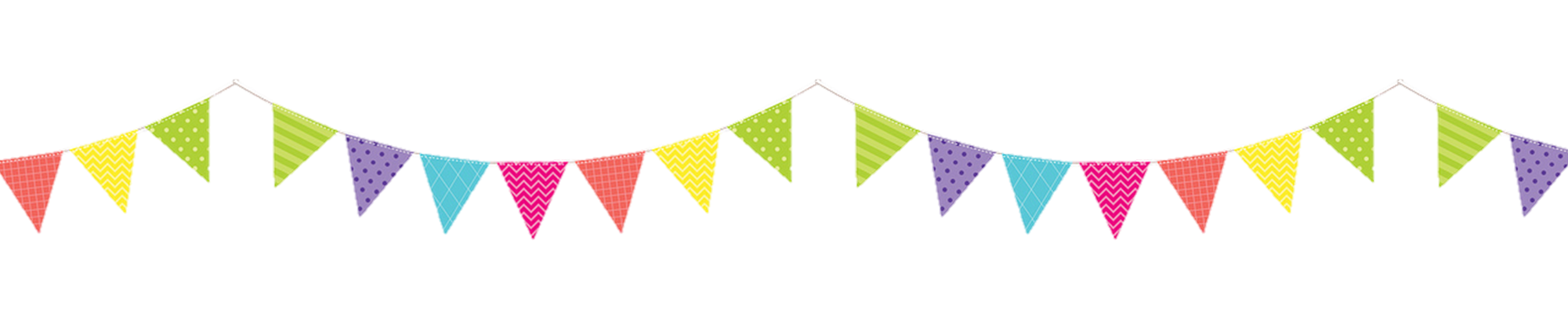 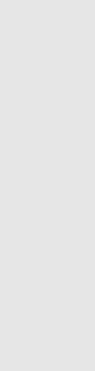 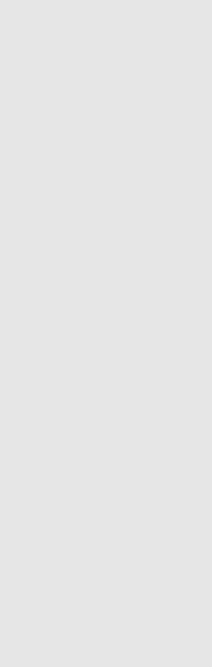 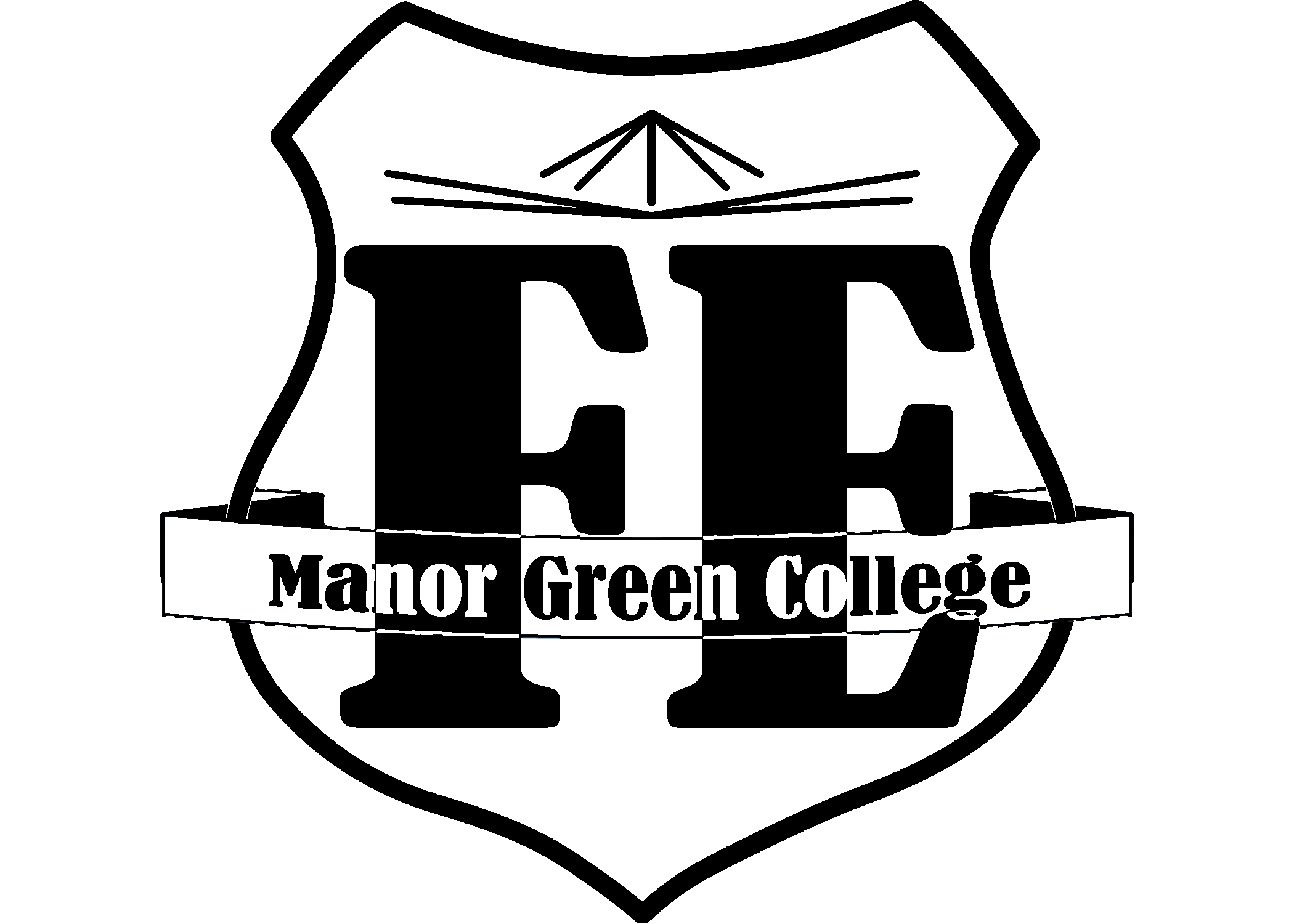 IDEAS
Design a FE Café treat
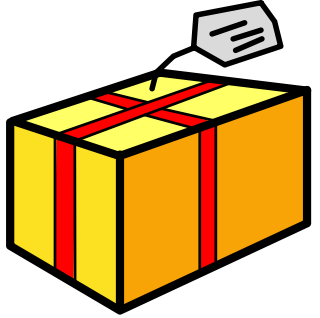 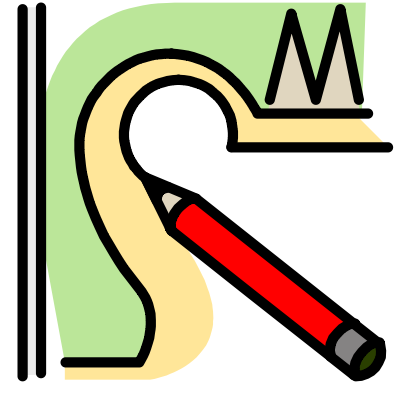 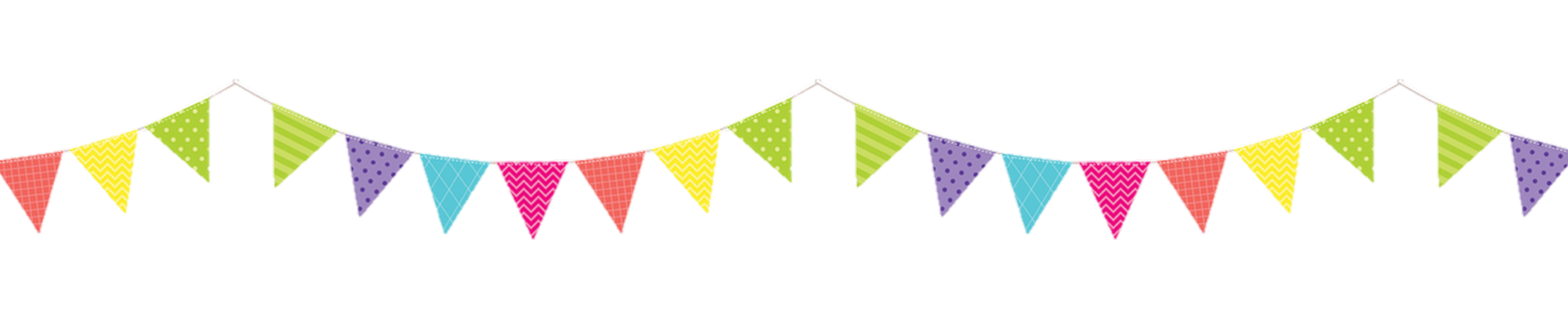 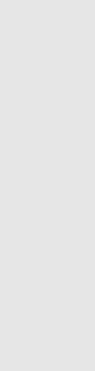 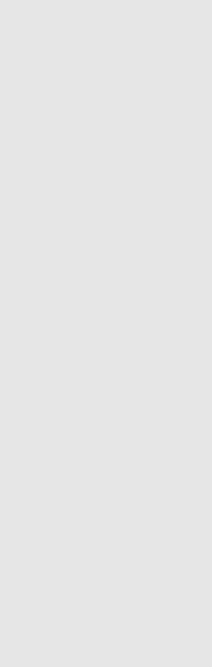 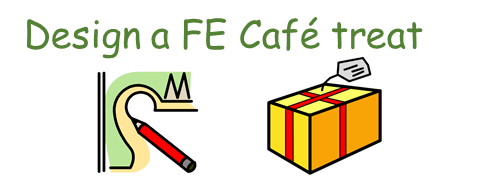 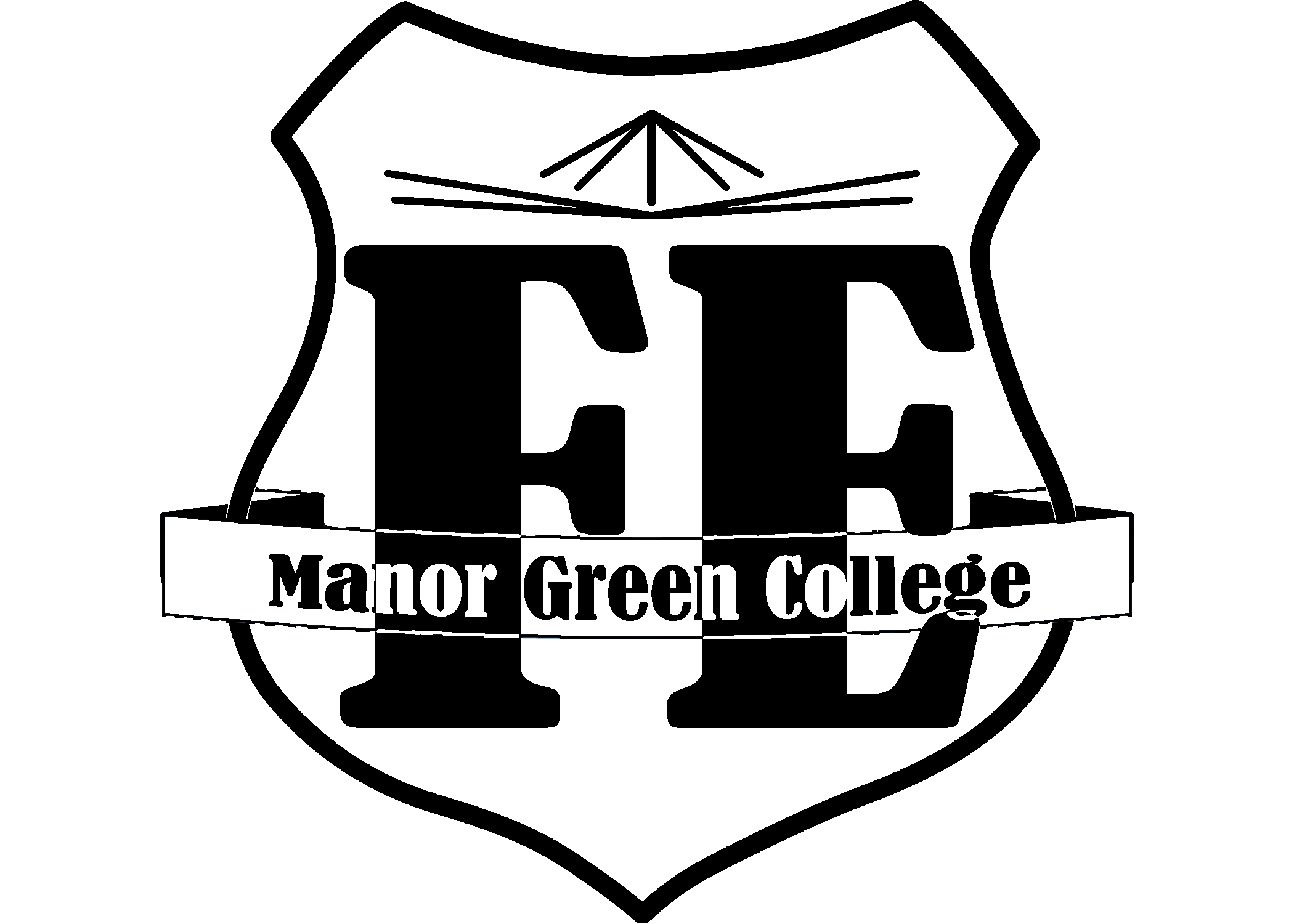 PLANNING
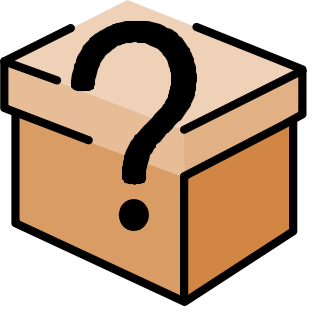 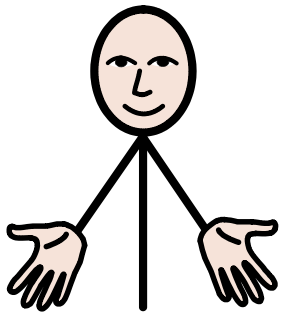 1.What do we need?
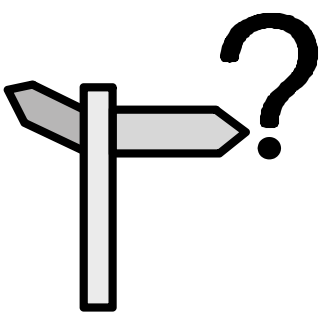 2.Where can we get it from?
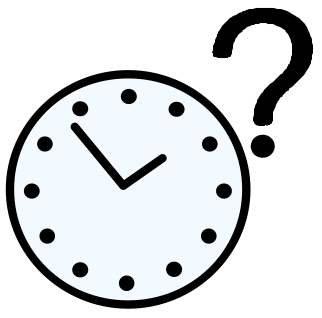 3.When do we need it?
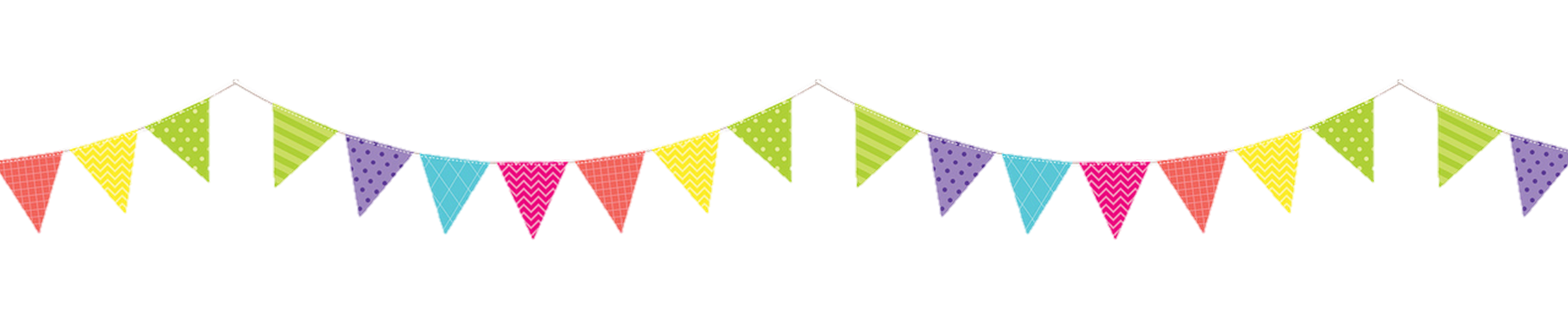 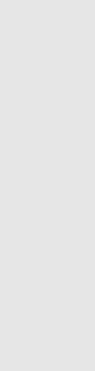 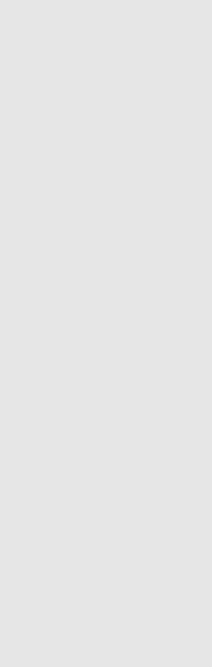 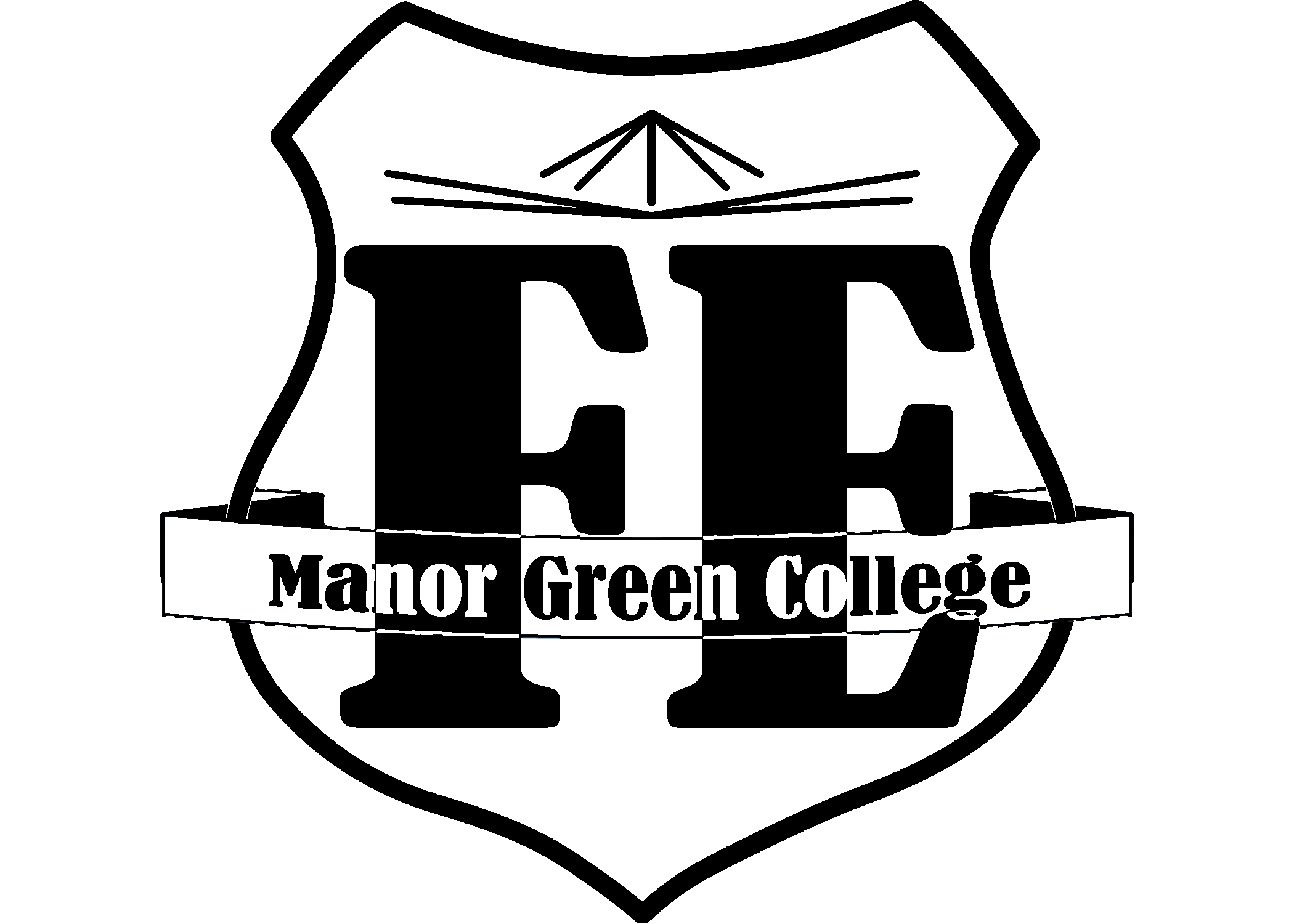 Market Research
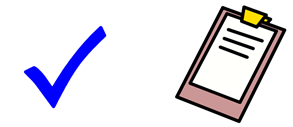 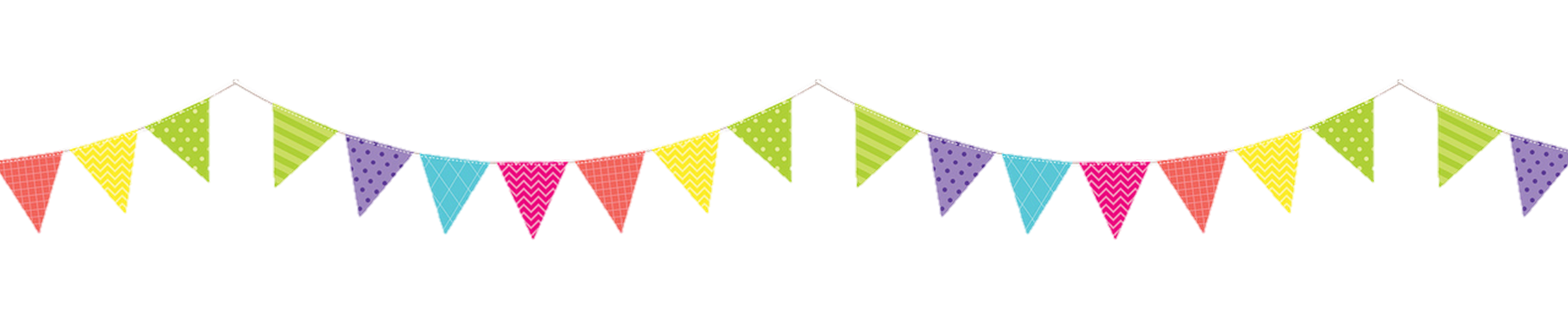 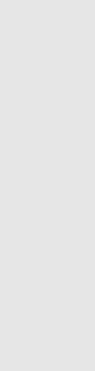 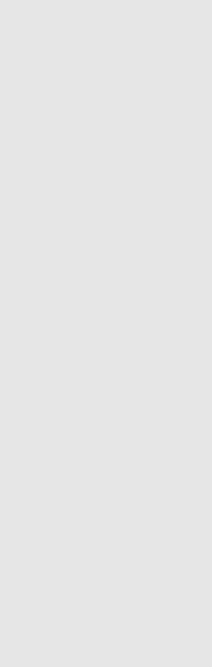 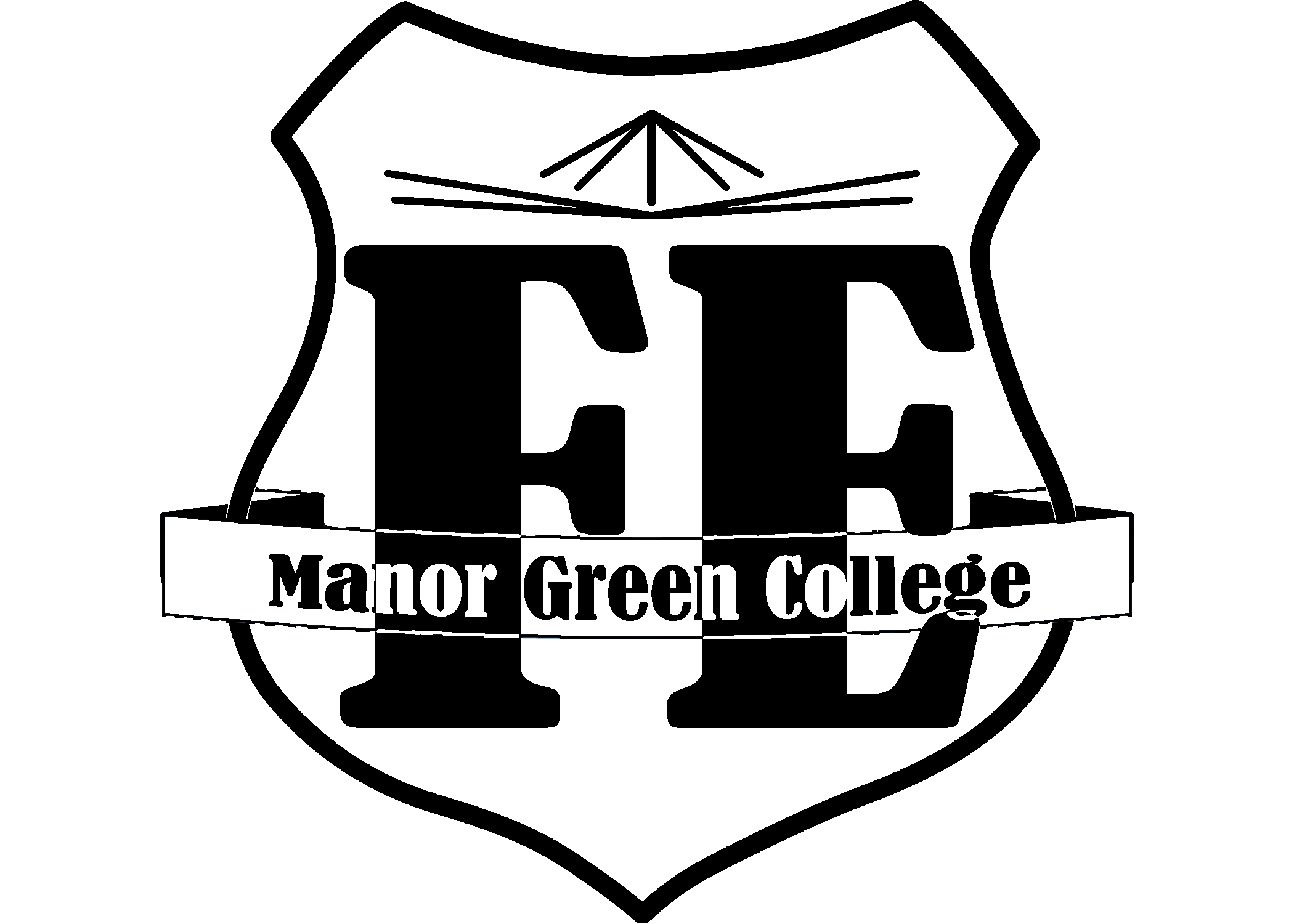 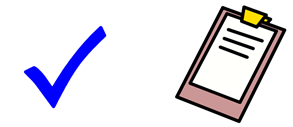 What do we ask?
Who do we ask?
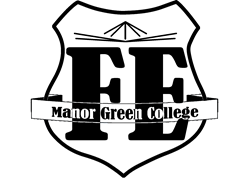 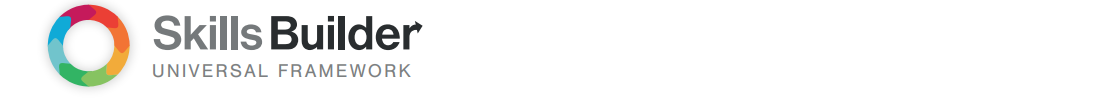 What skills have you used?
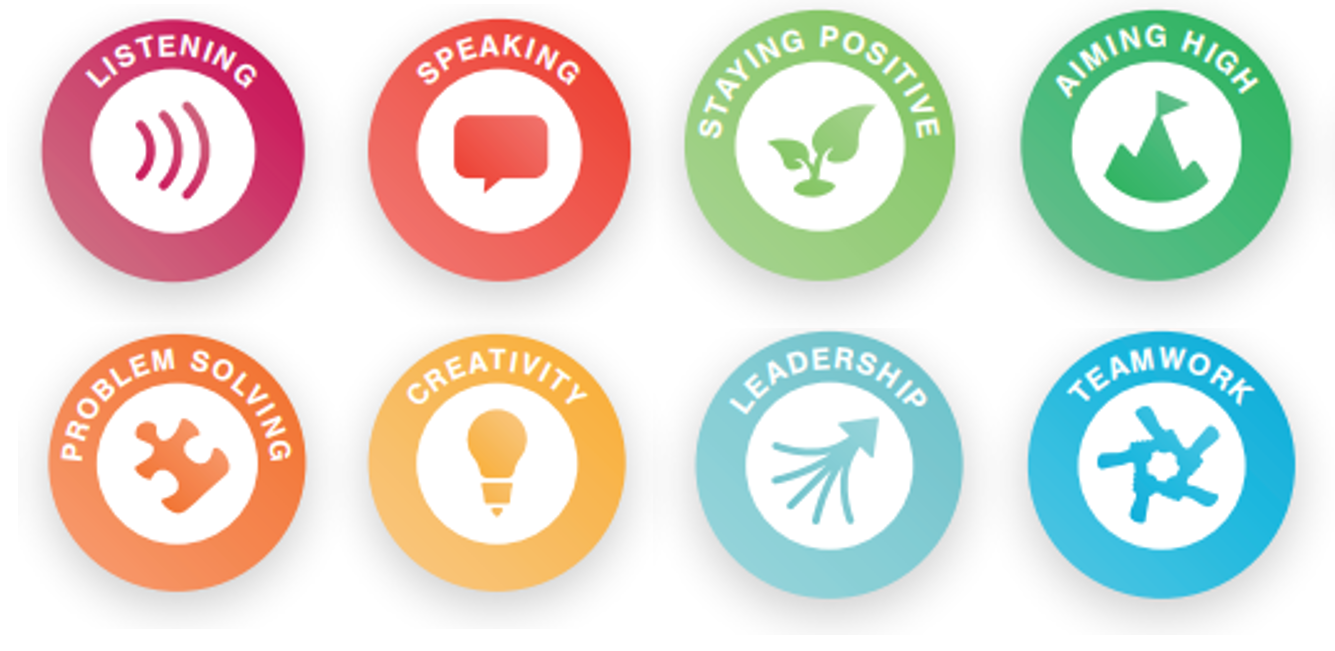 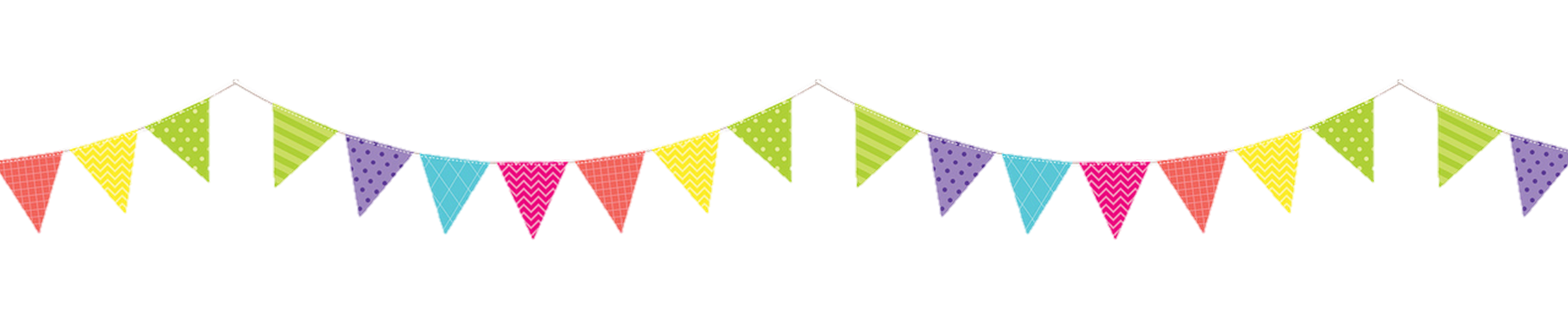 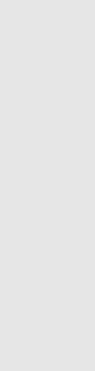 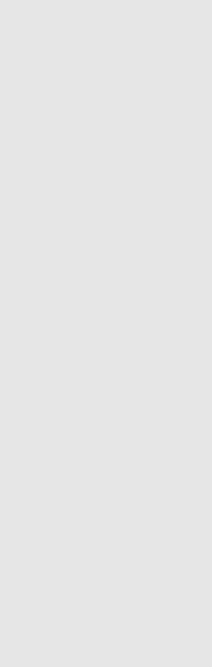 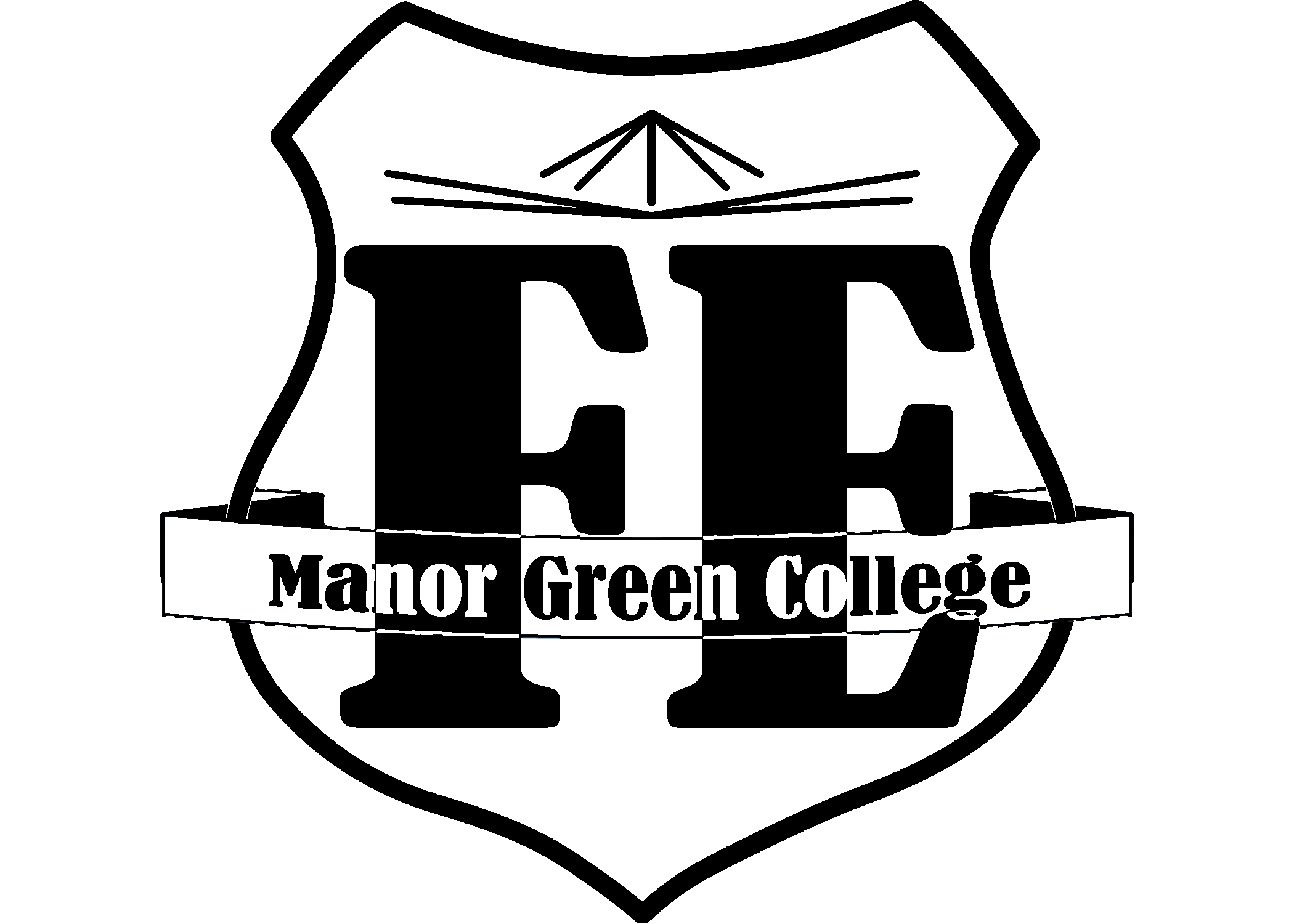 Making treats
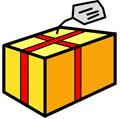 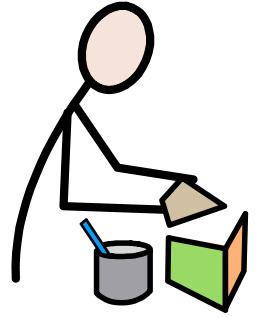 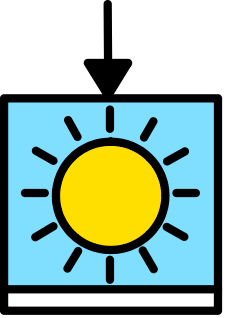 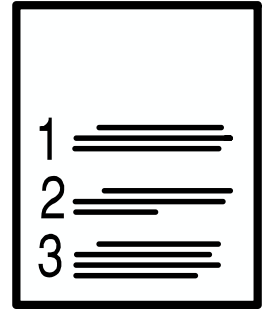 Today’s Plan
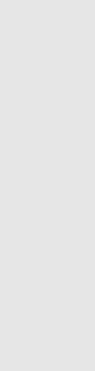 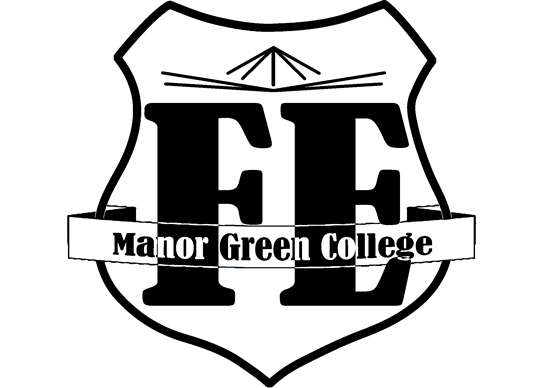 Product making
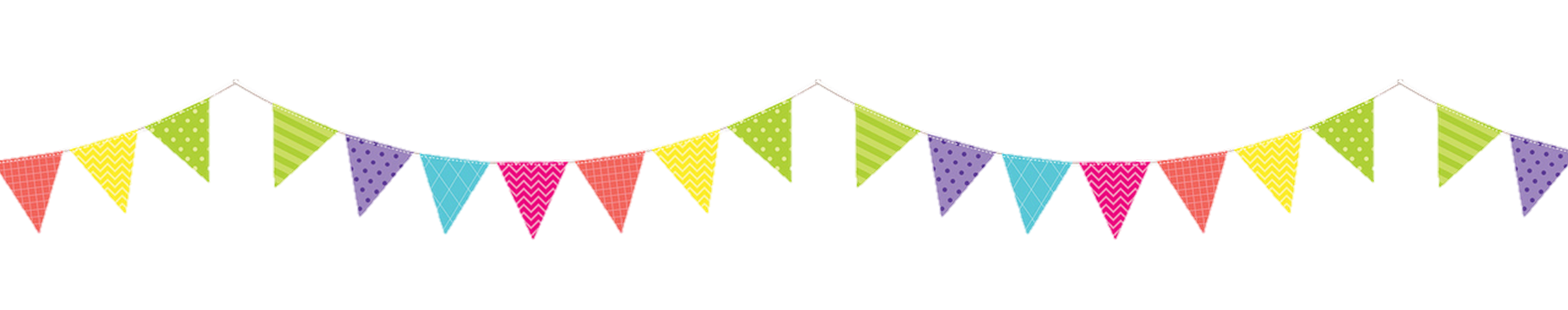 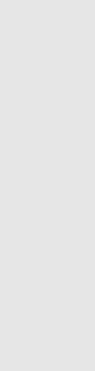 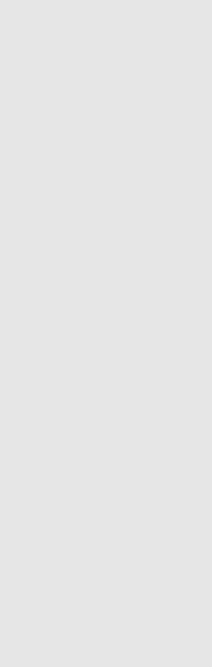 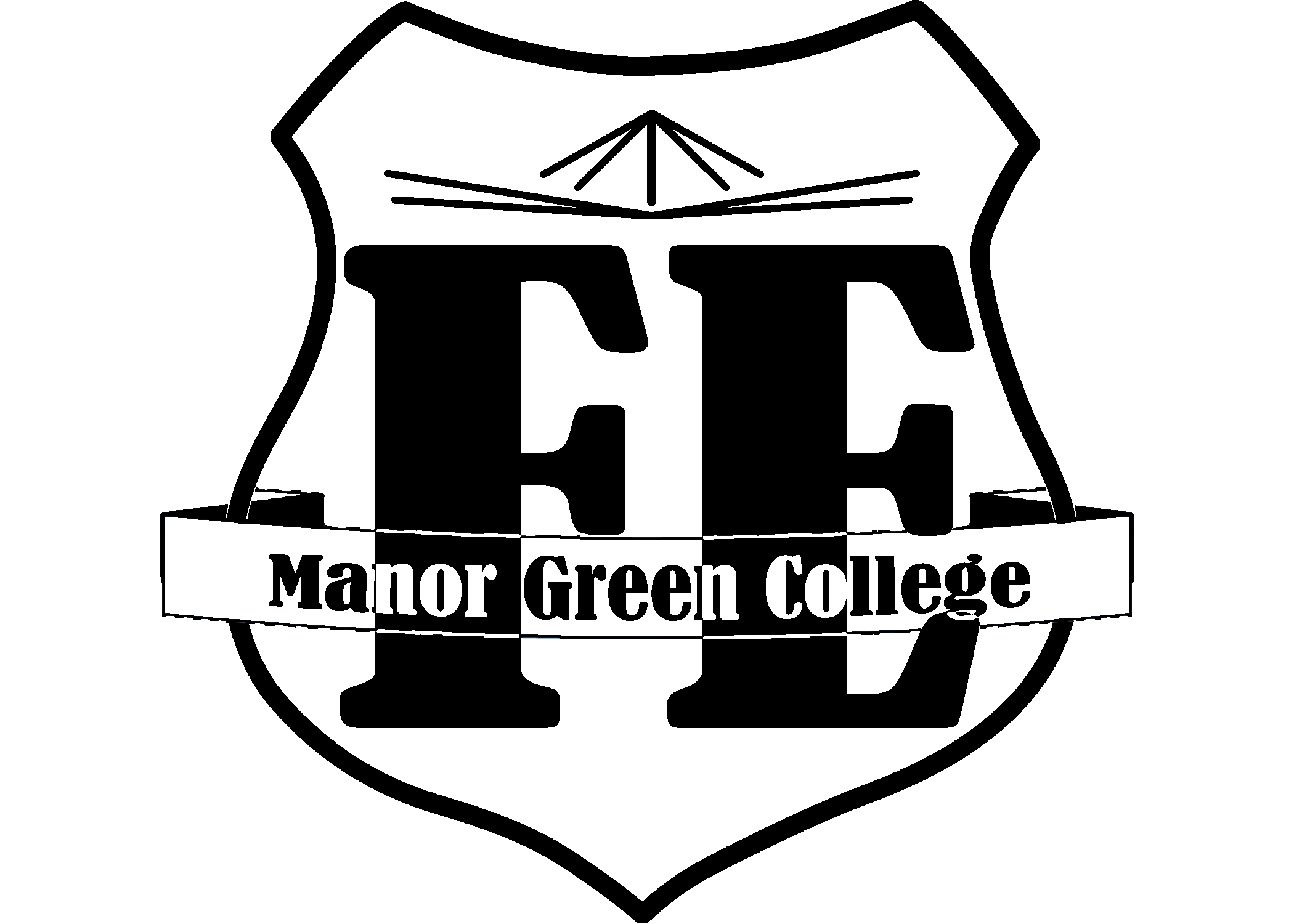 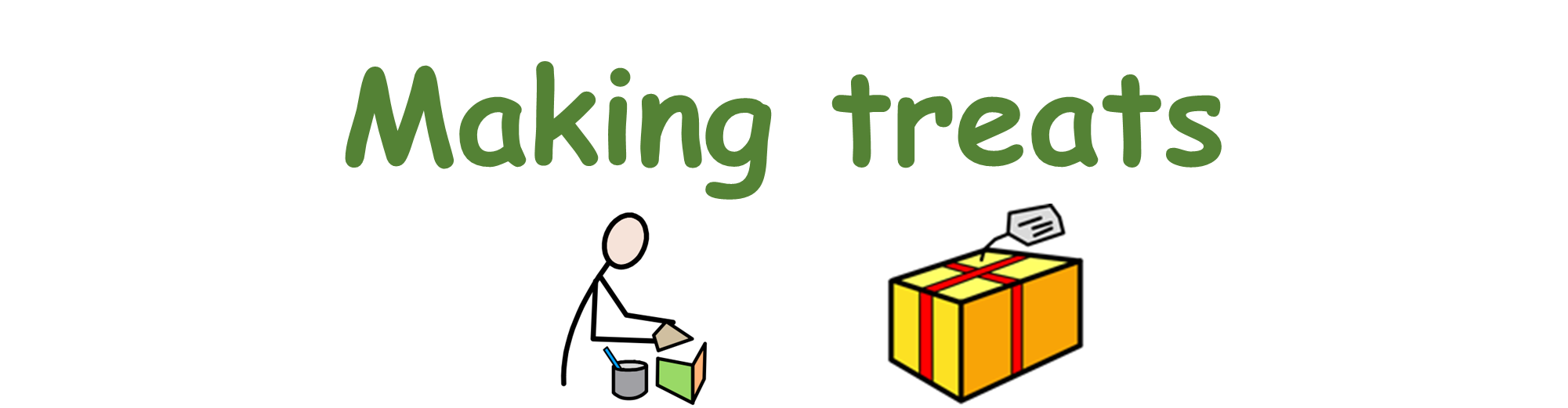 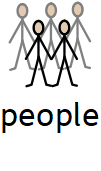 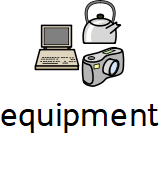 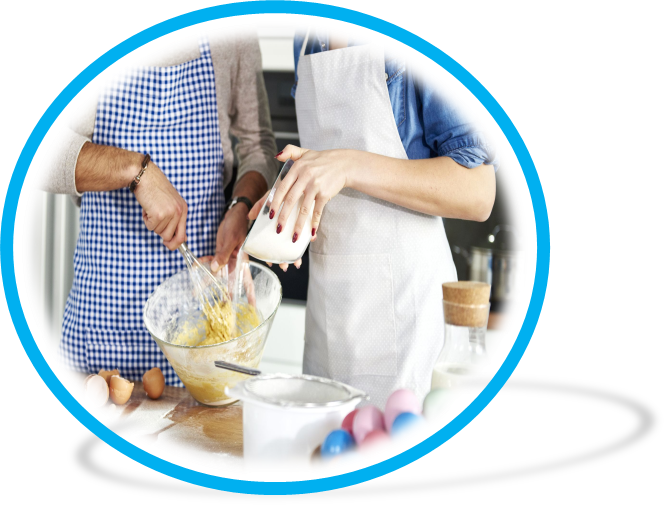 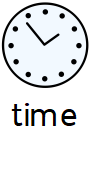 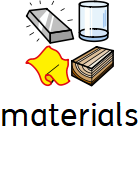 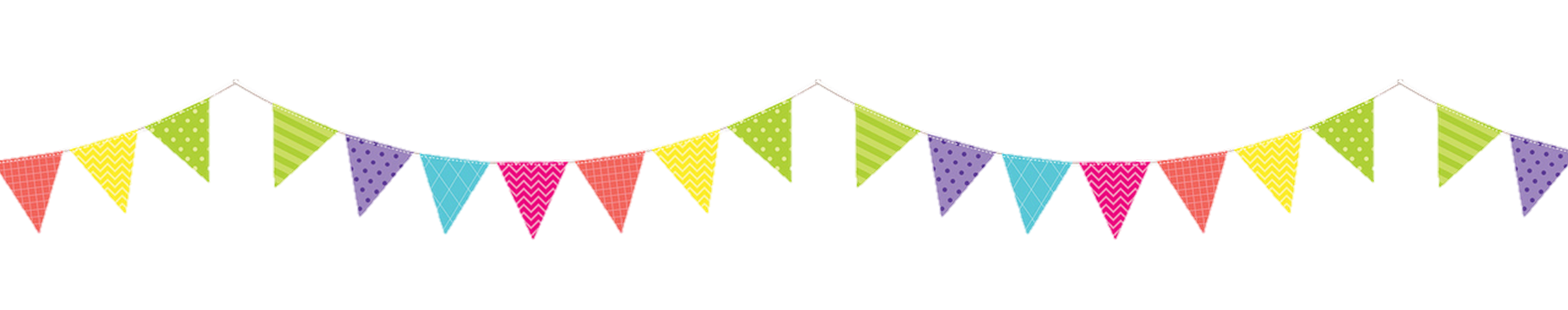 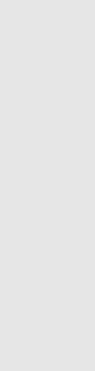 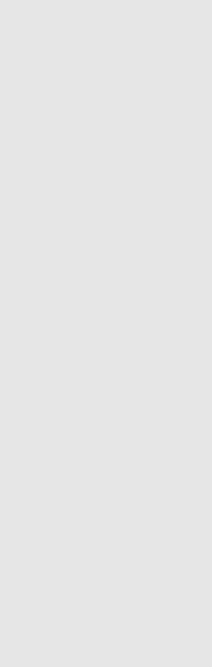 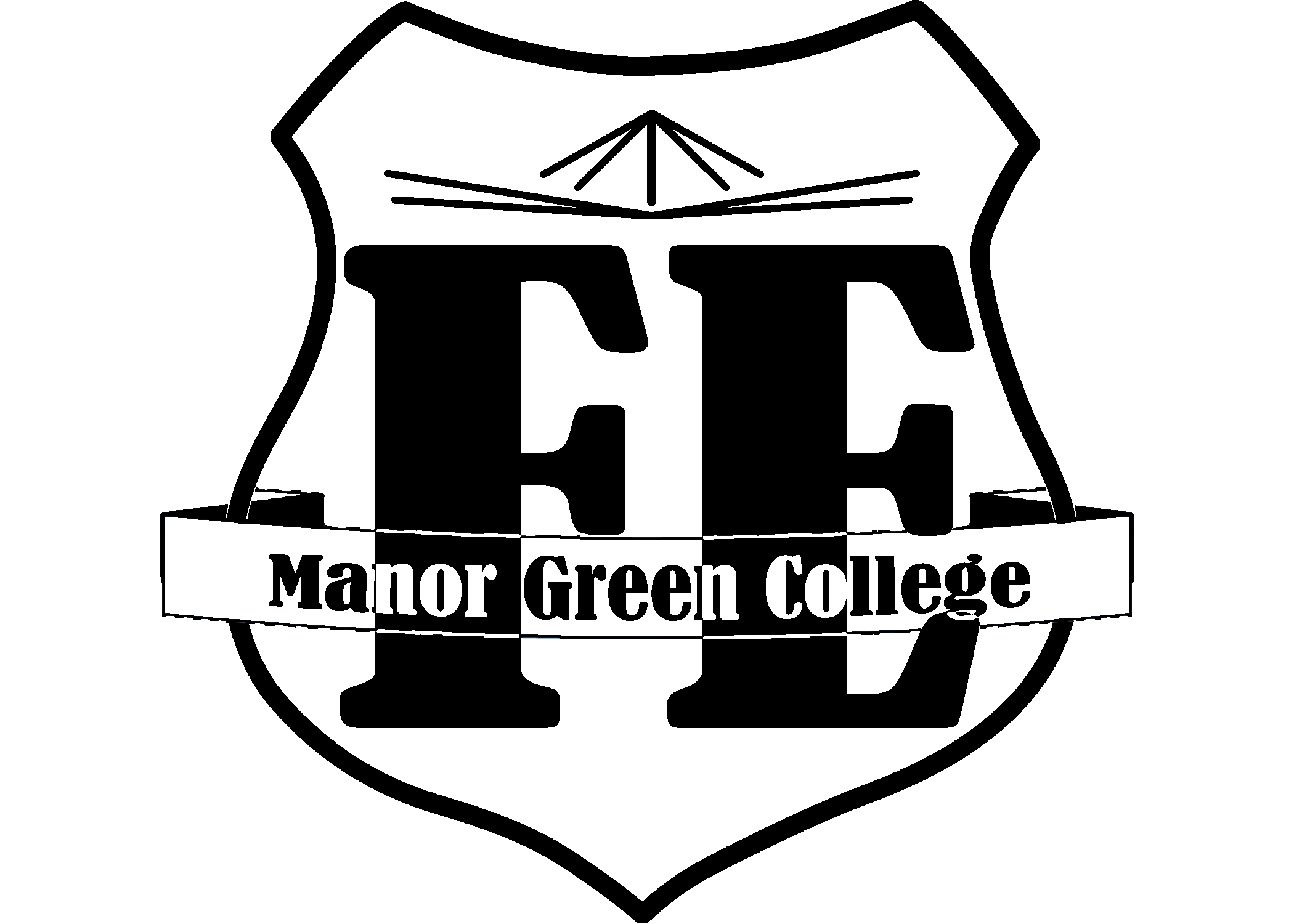 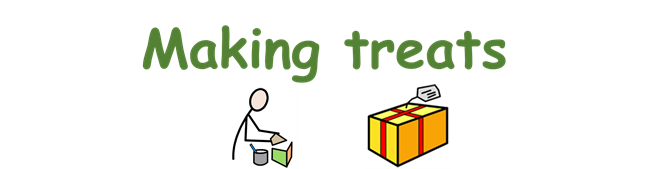 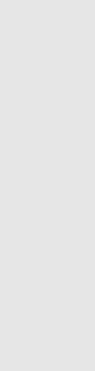 Tidying up
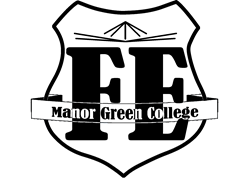 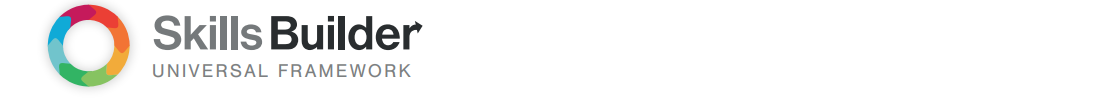 What skills have you used?
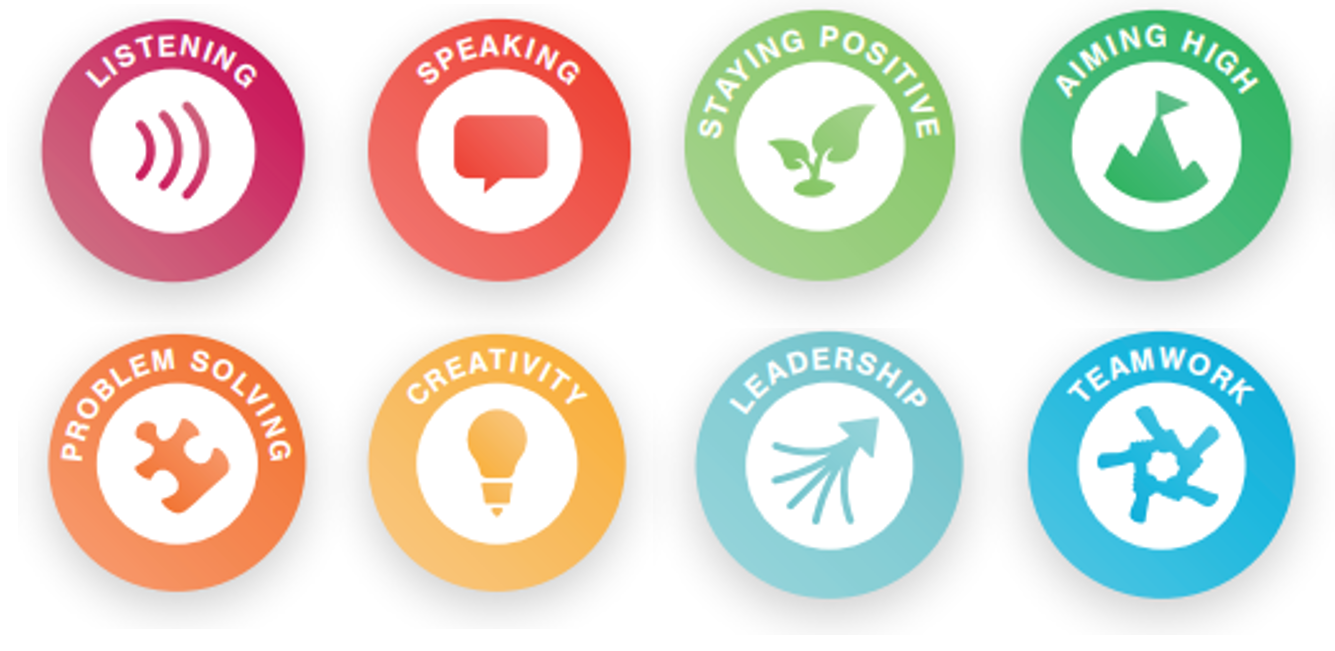 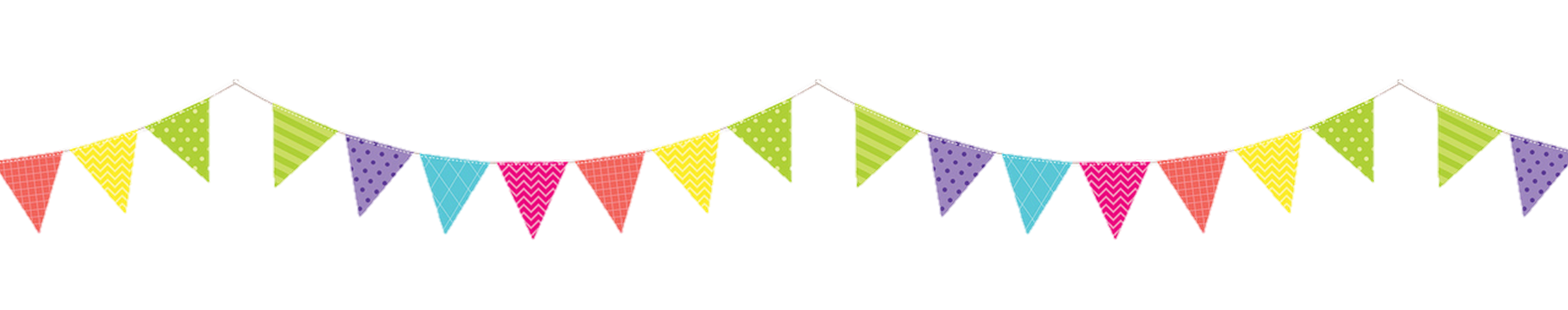 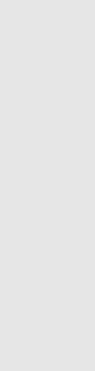 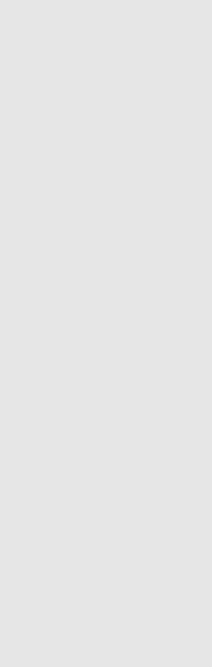 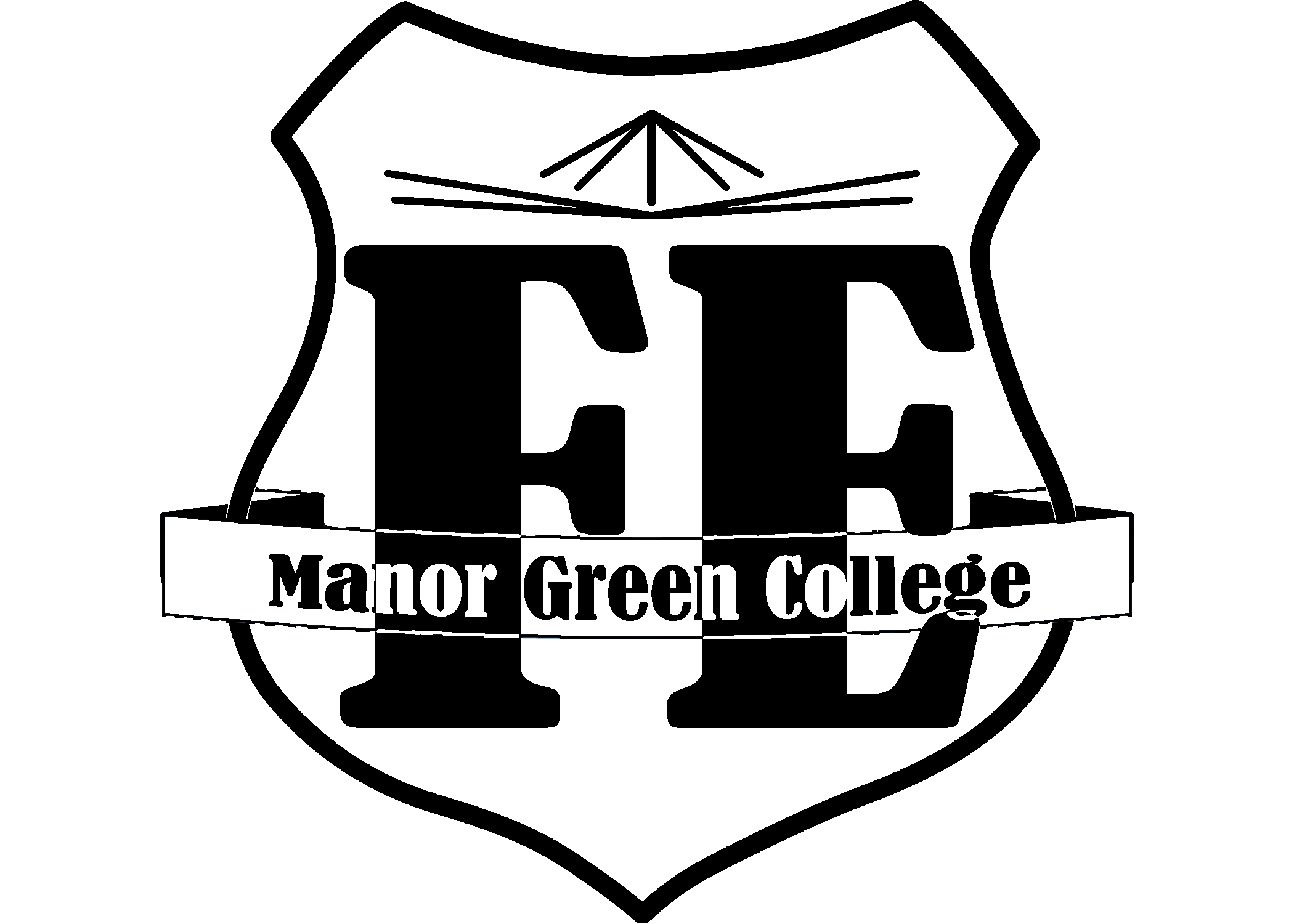 Product Promotion
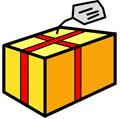 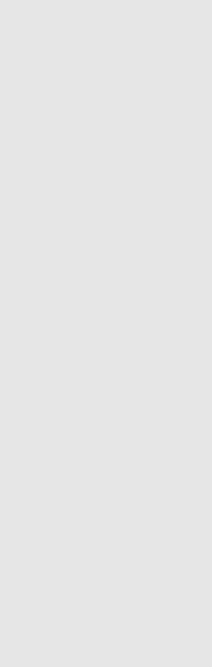 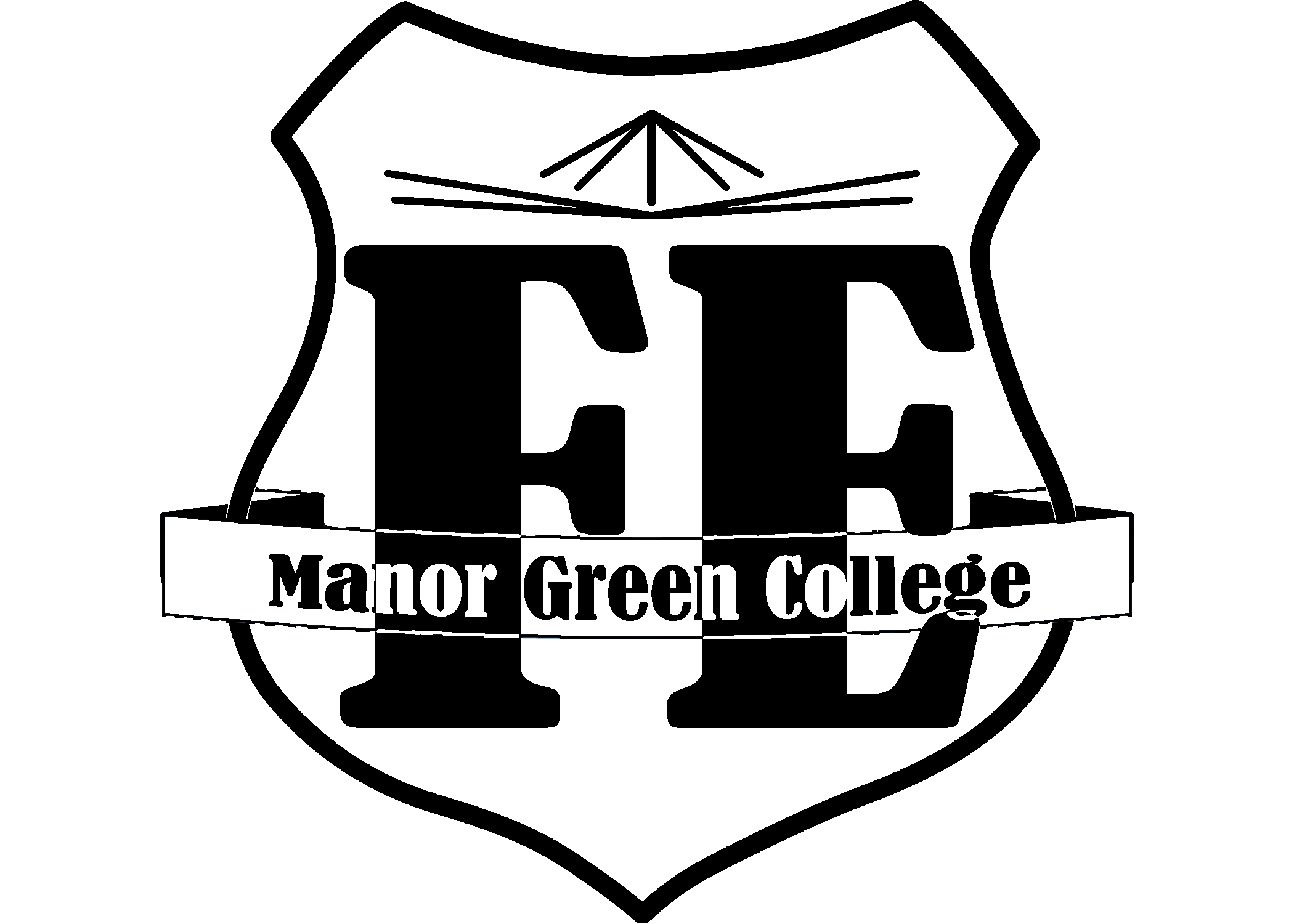 Welcome to Student Enterprise
During this session
You are not a student
You are a business person or employee
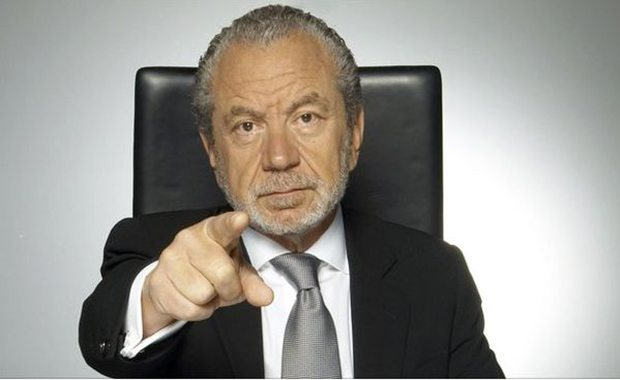 This is not a classroom
It is a Office or Boardroom
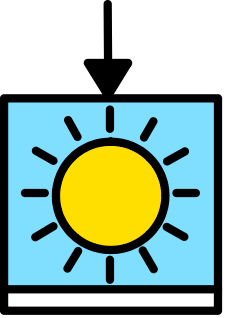 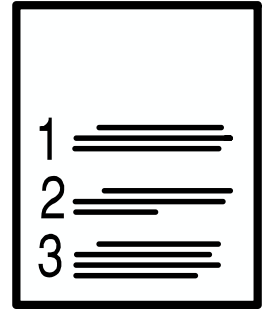 Today’s Plan
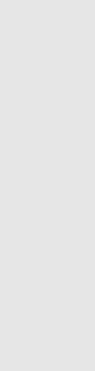 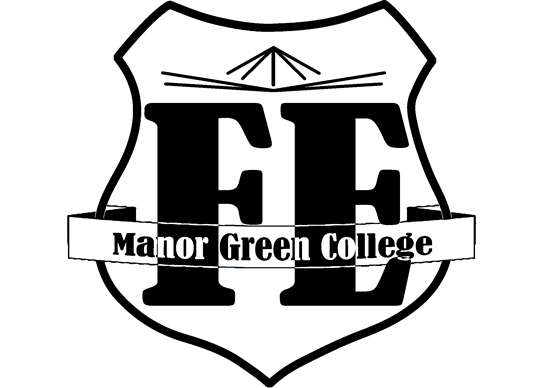 Promoting Products
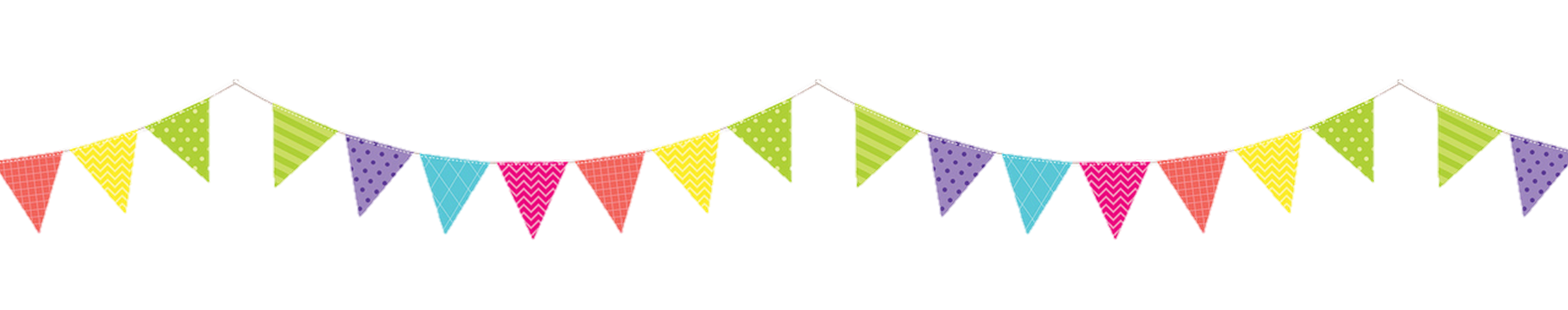 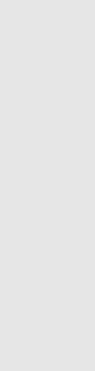 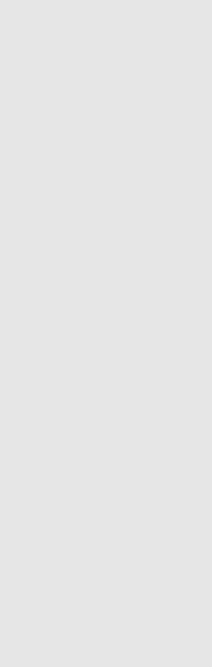 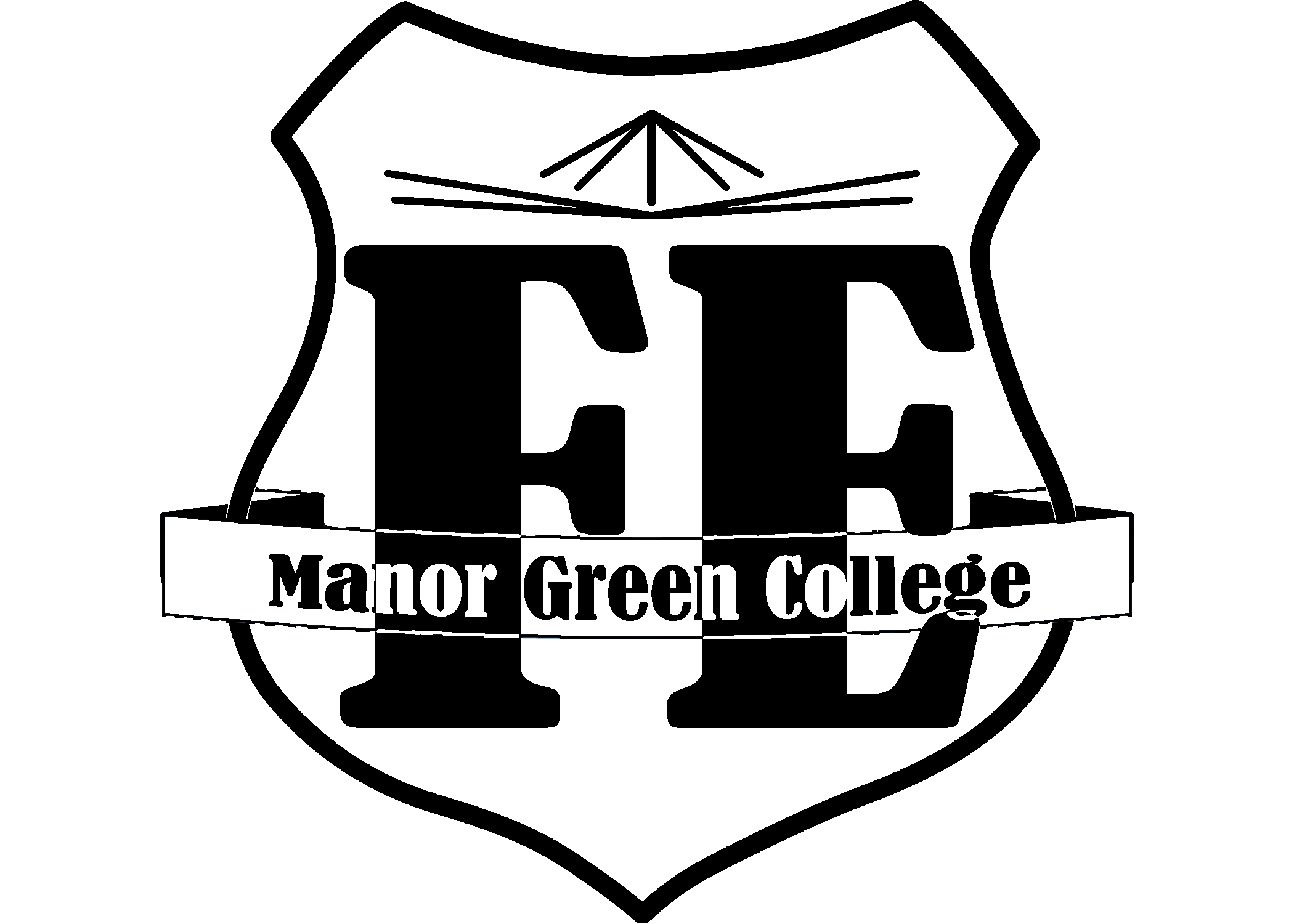 OUTCOMES
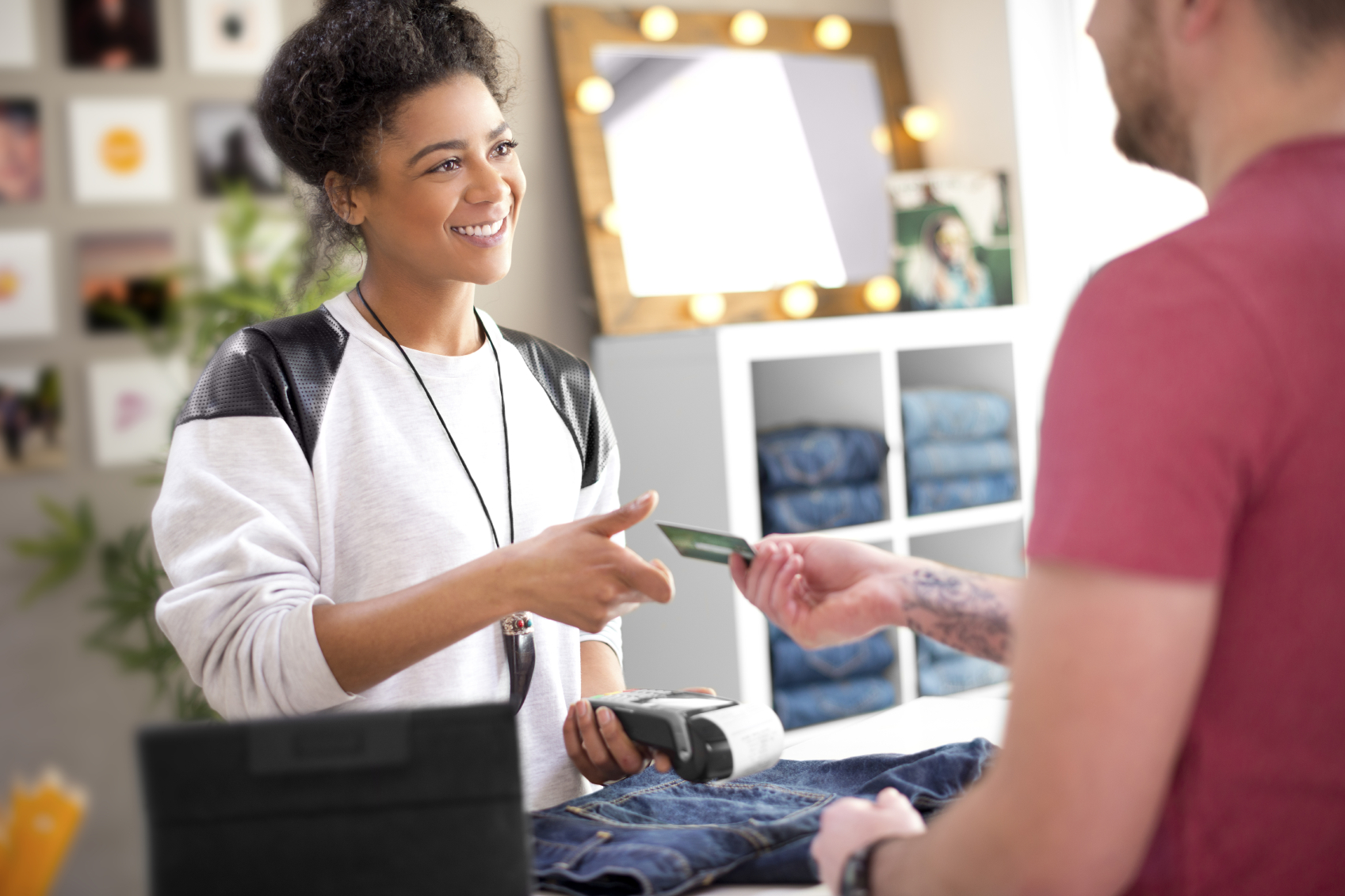 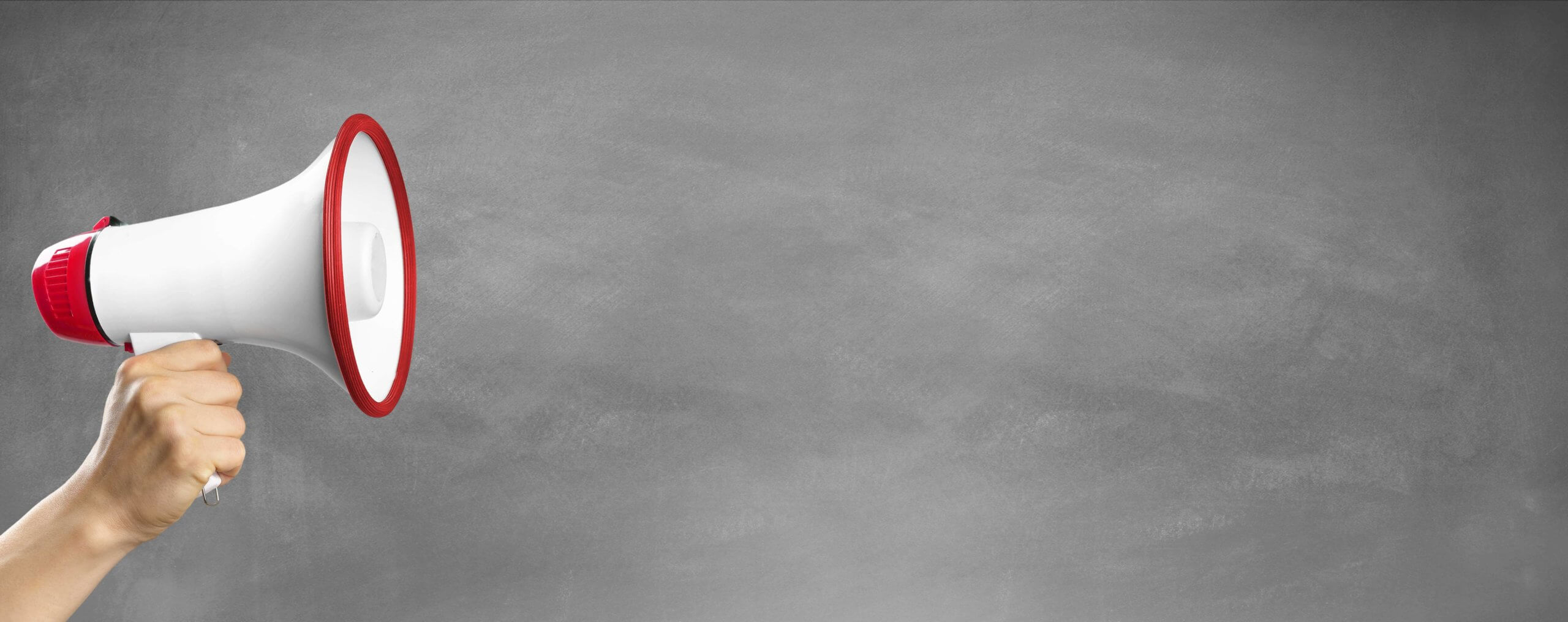 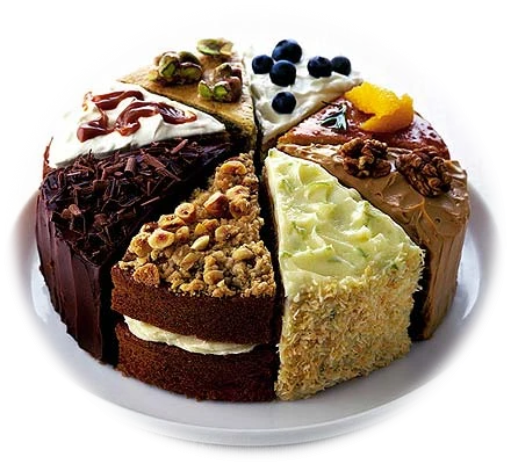 Talk about our FE Café treats
Learn about promotions
Sell + Promote FE Café treats
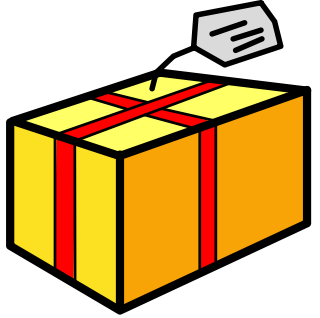 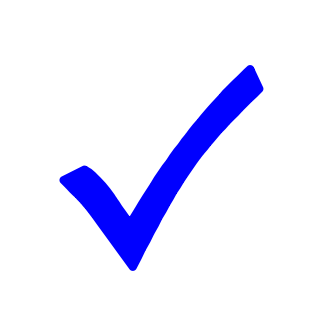 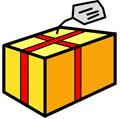 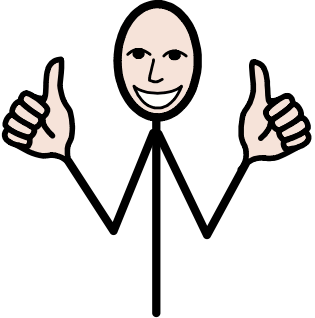 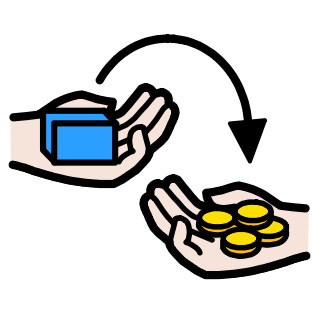 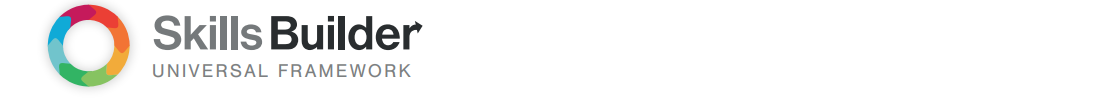 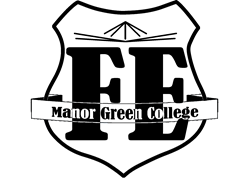 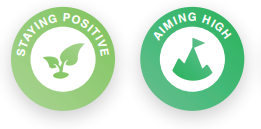 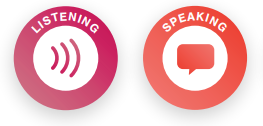 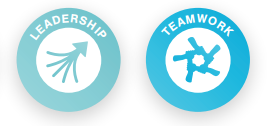 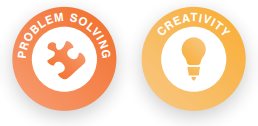 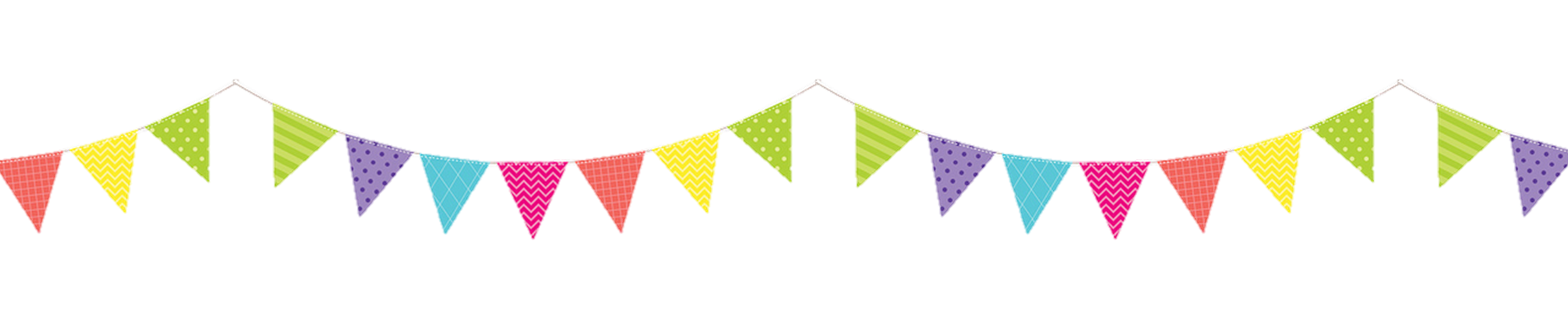 How do we promote?
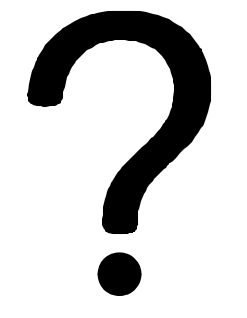 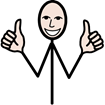 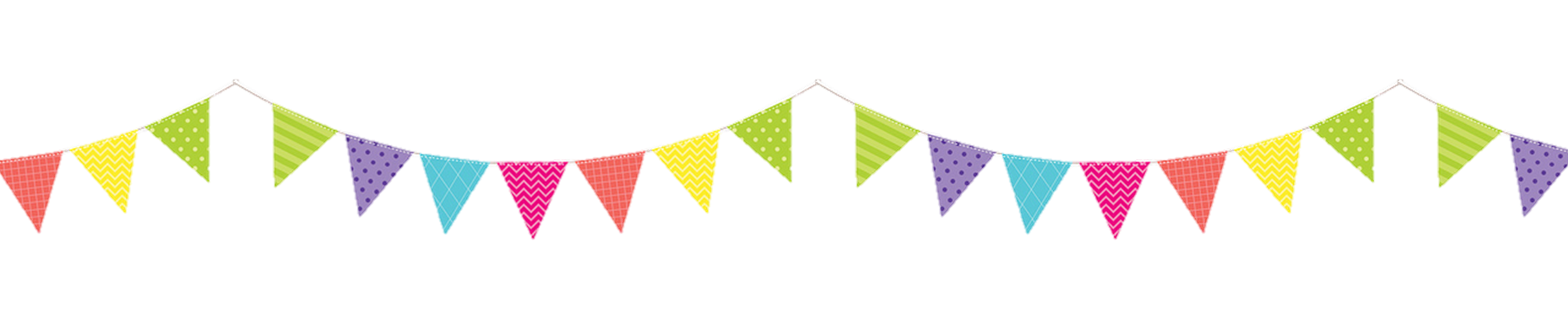 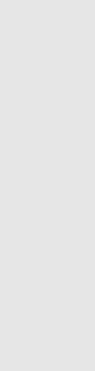 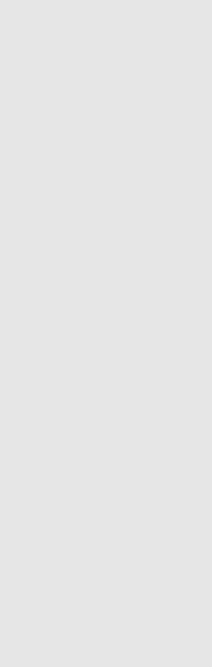 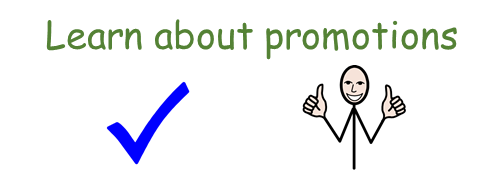 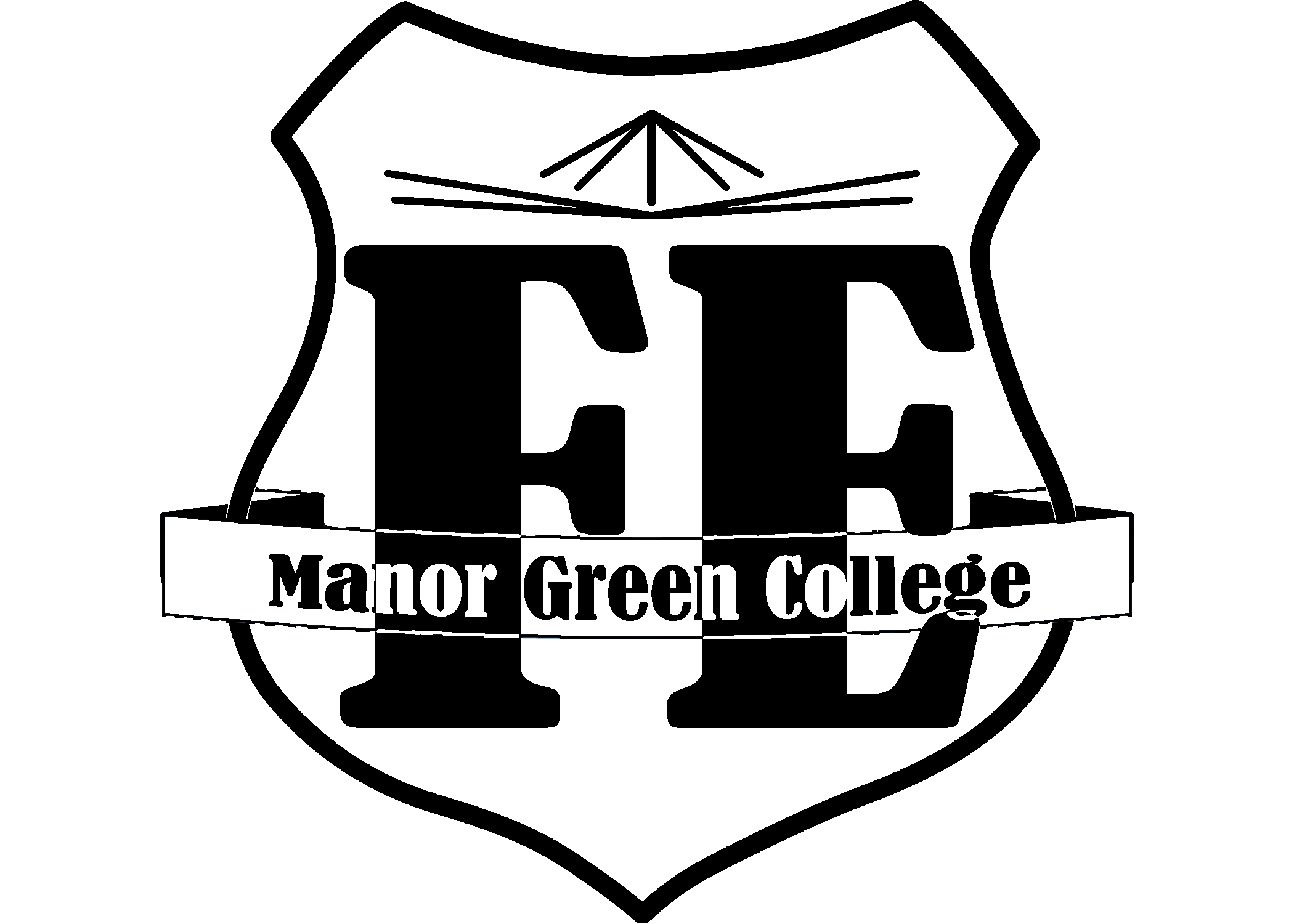 IDEAS
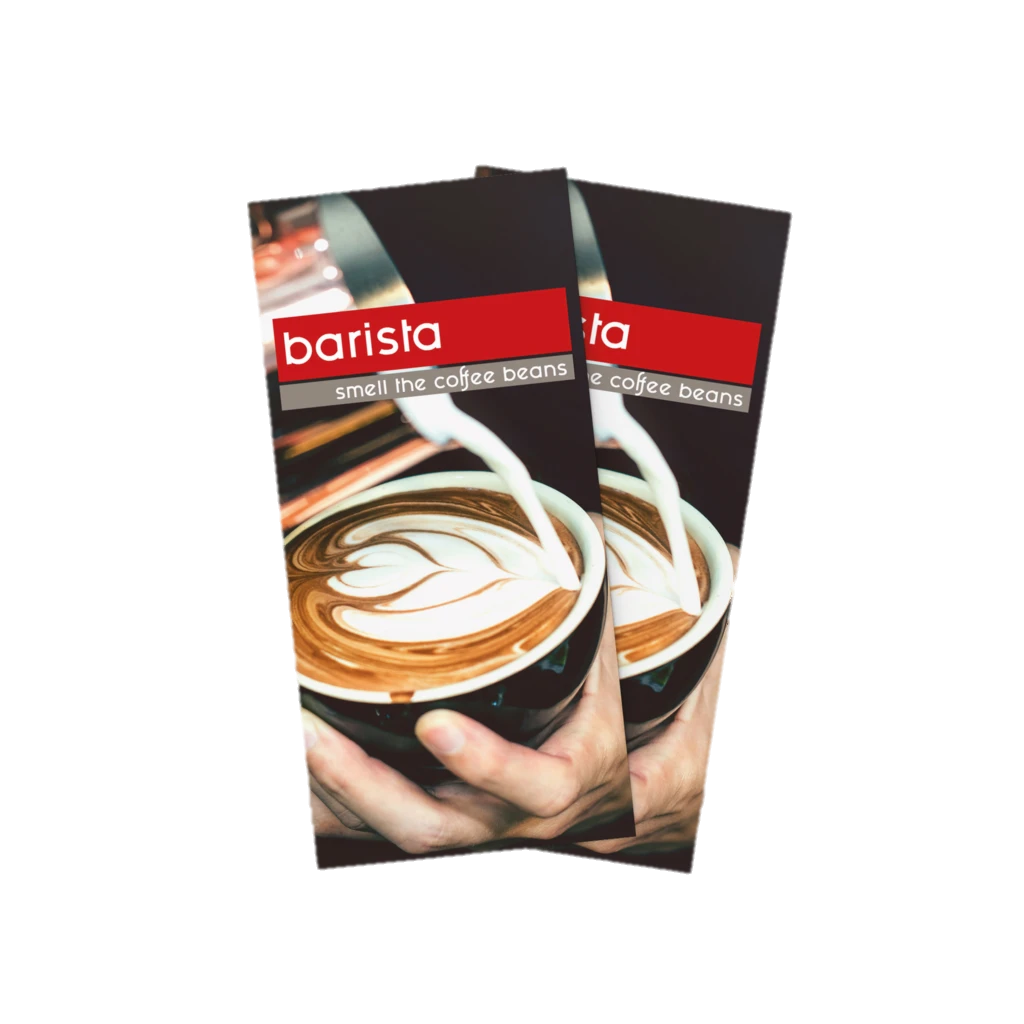 Posters
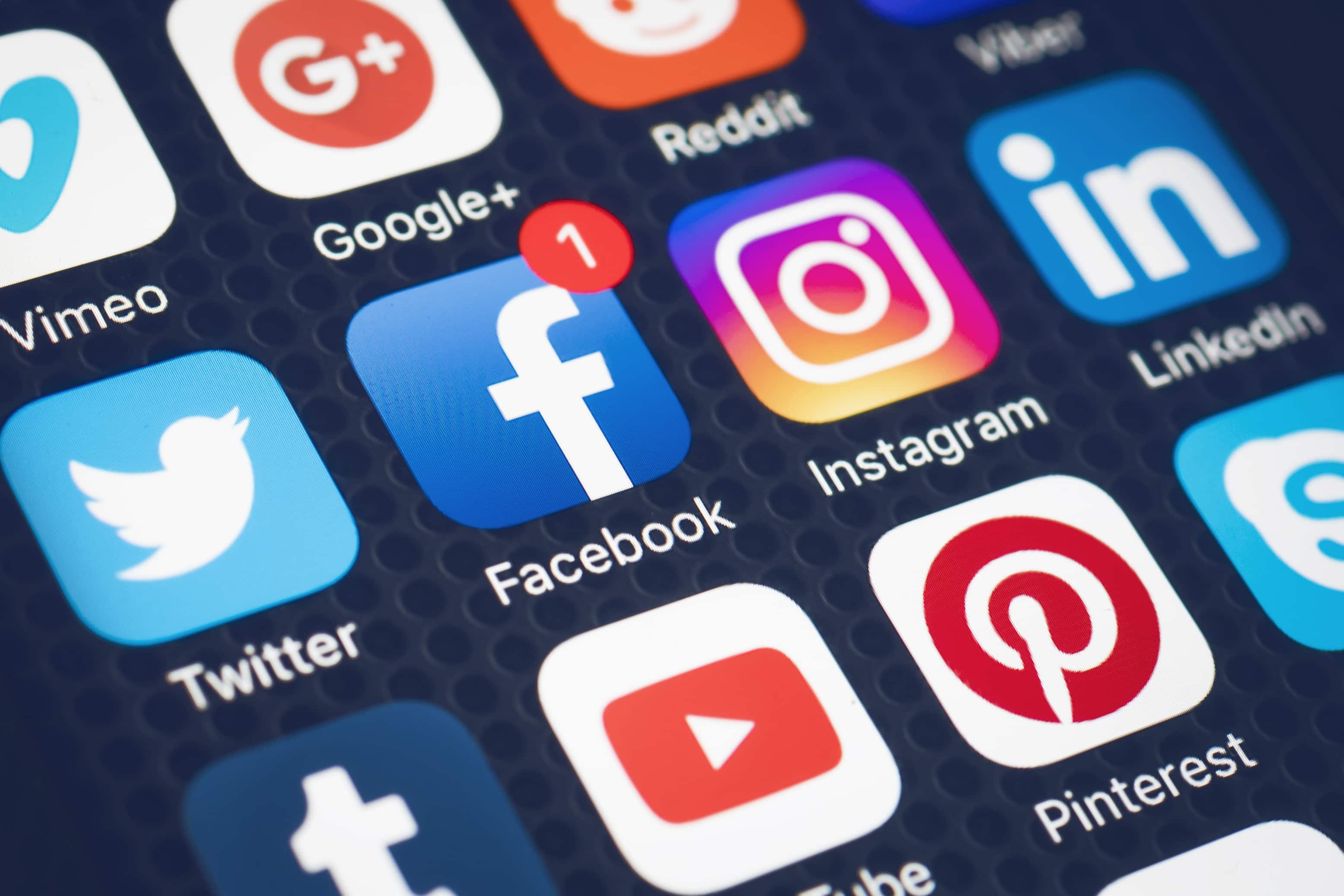 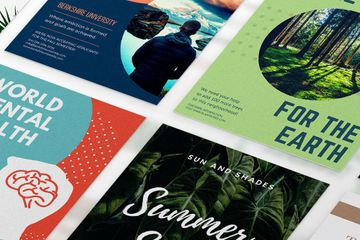 Flyers
Social media
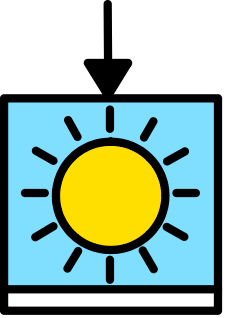 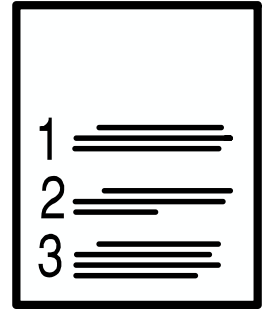 Today’s Plan
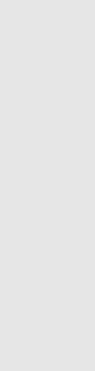 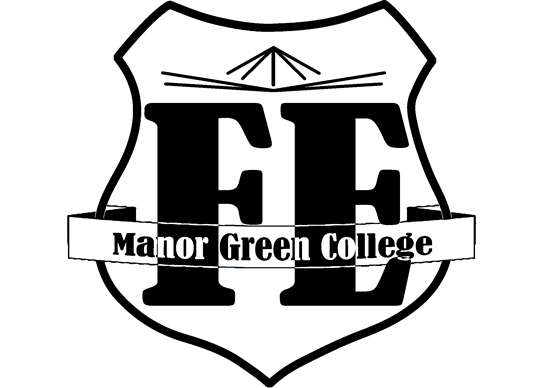 Selling
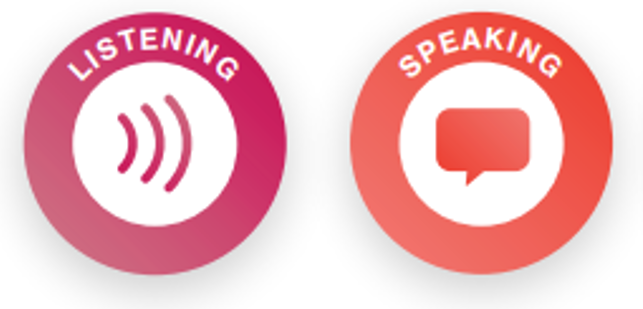 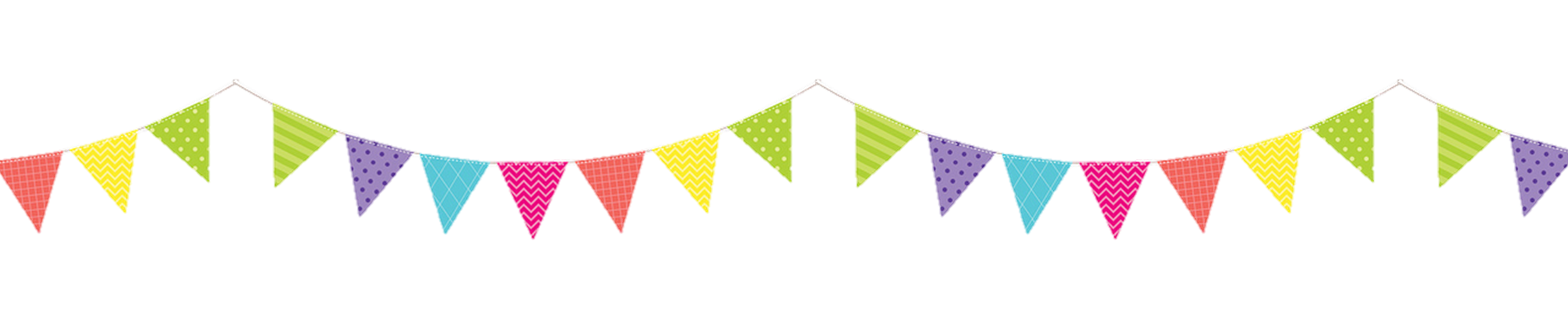 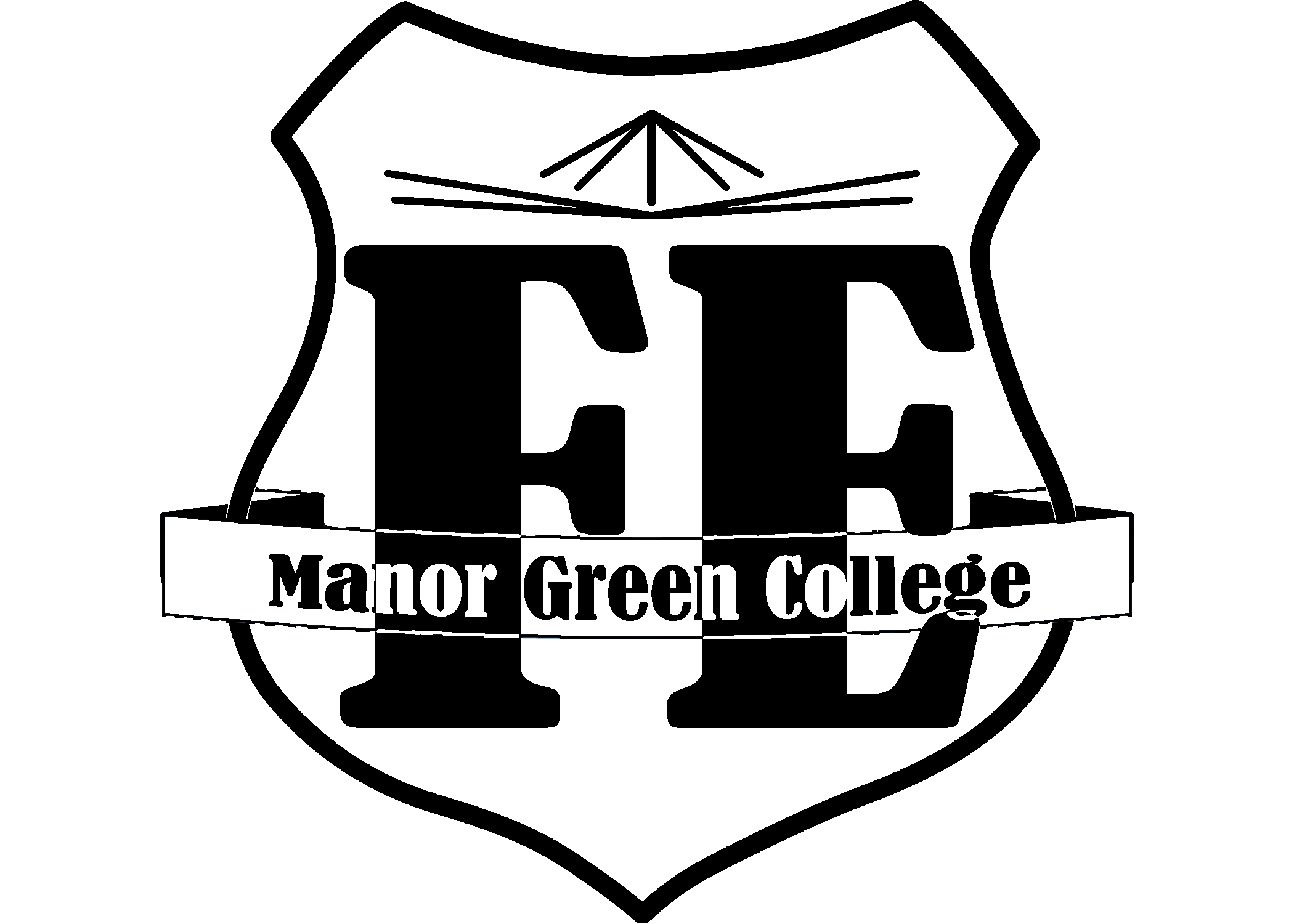 Who can we sell to?
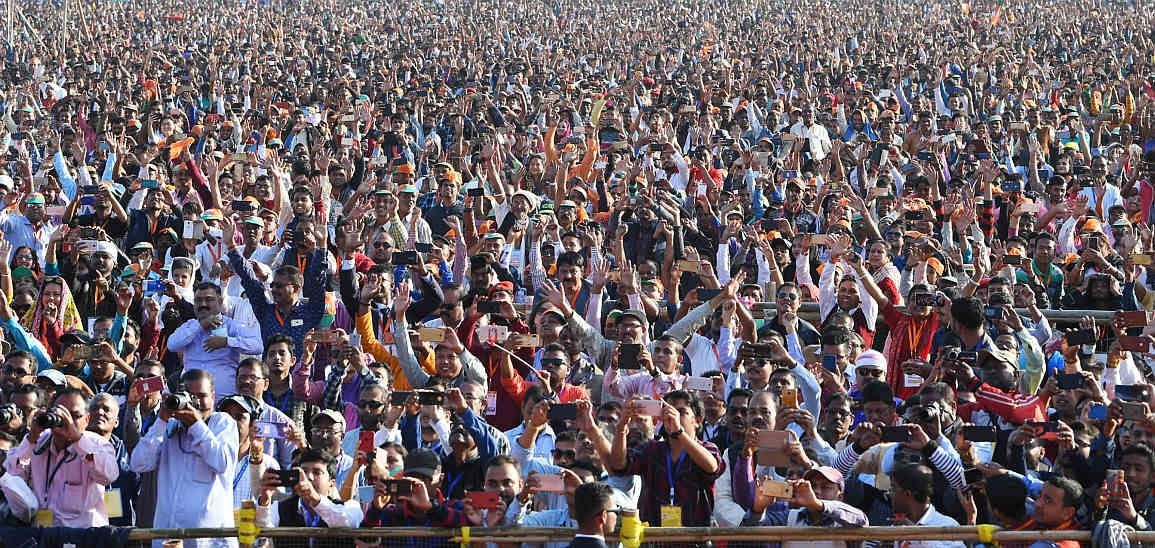 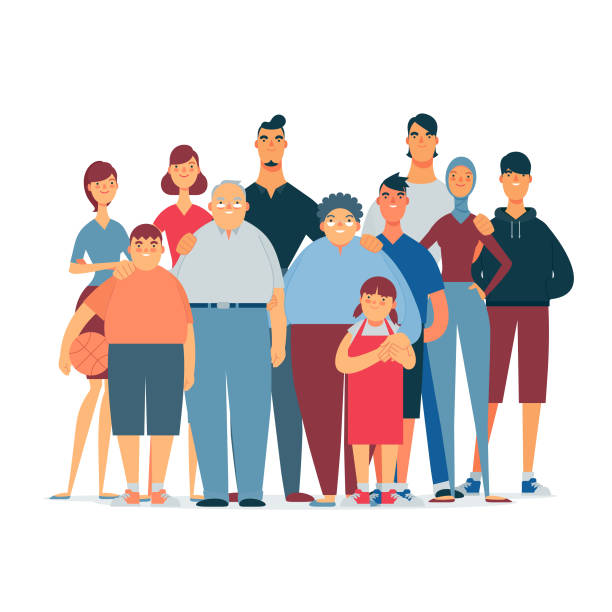 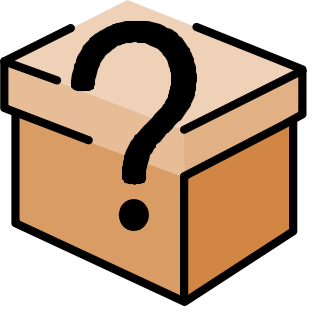 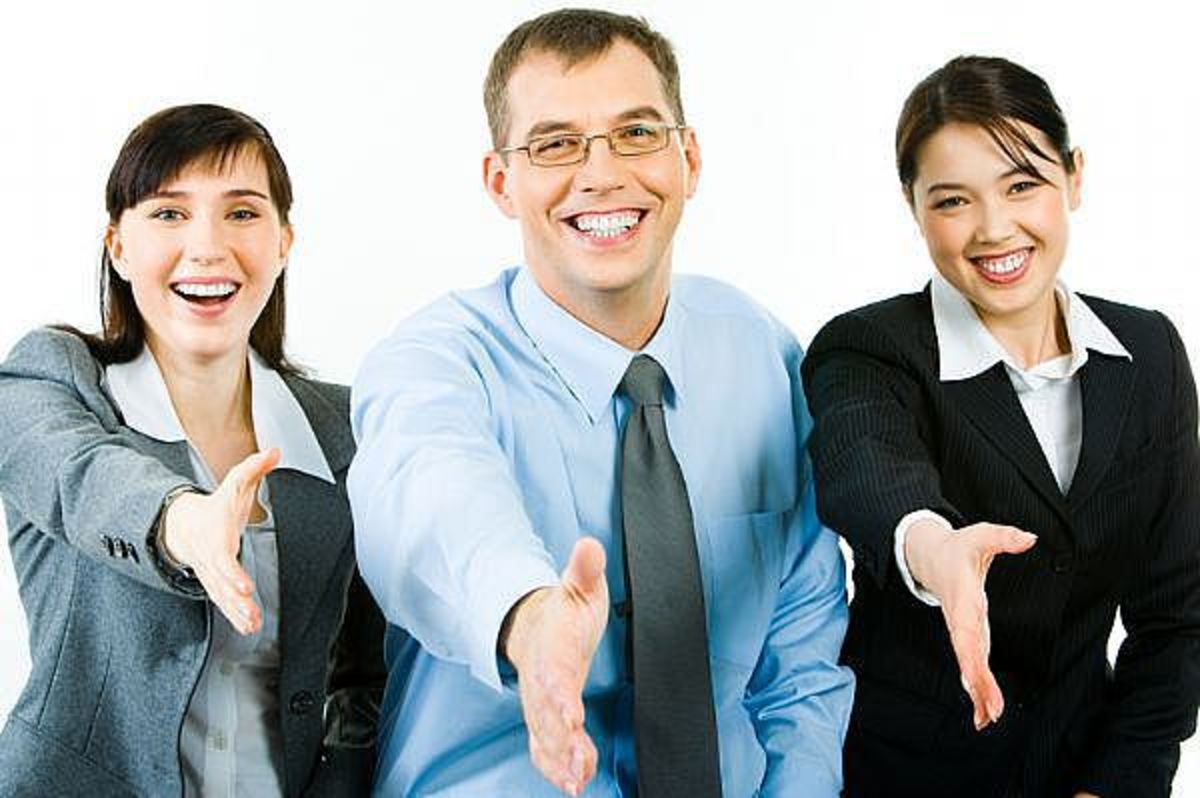 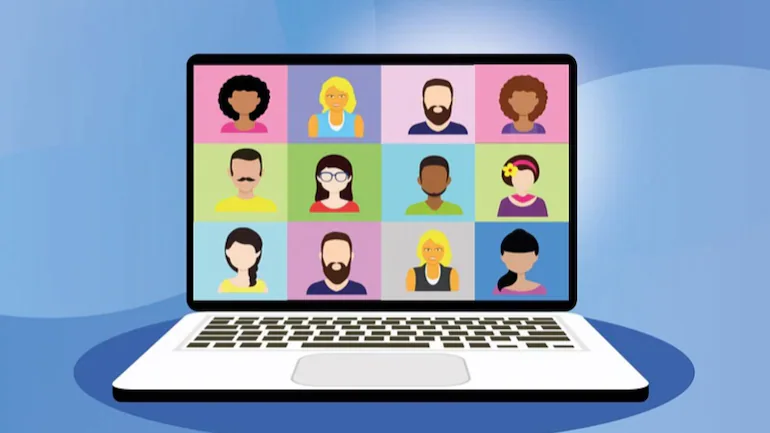 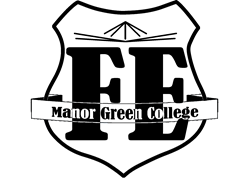 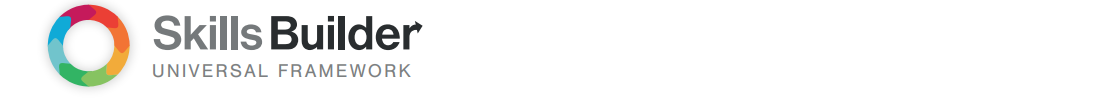 What skills have you used?
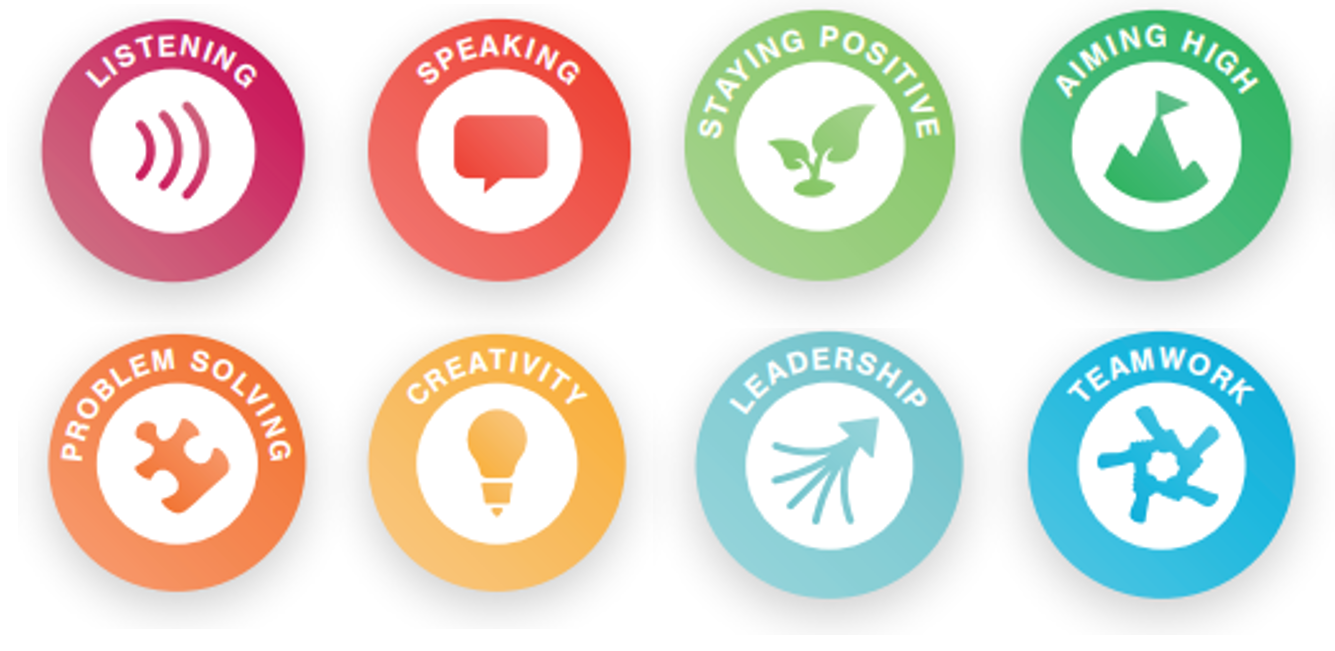